Circles in Figure
Question 1
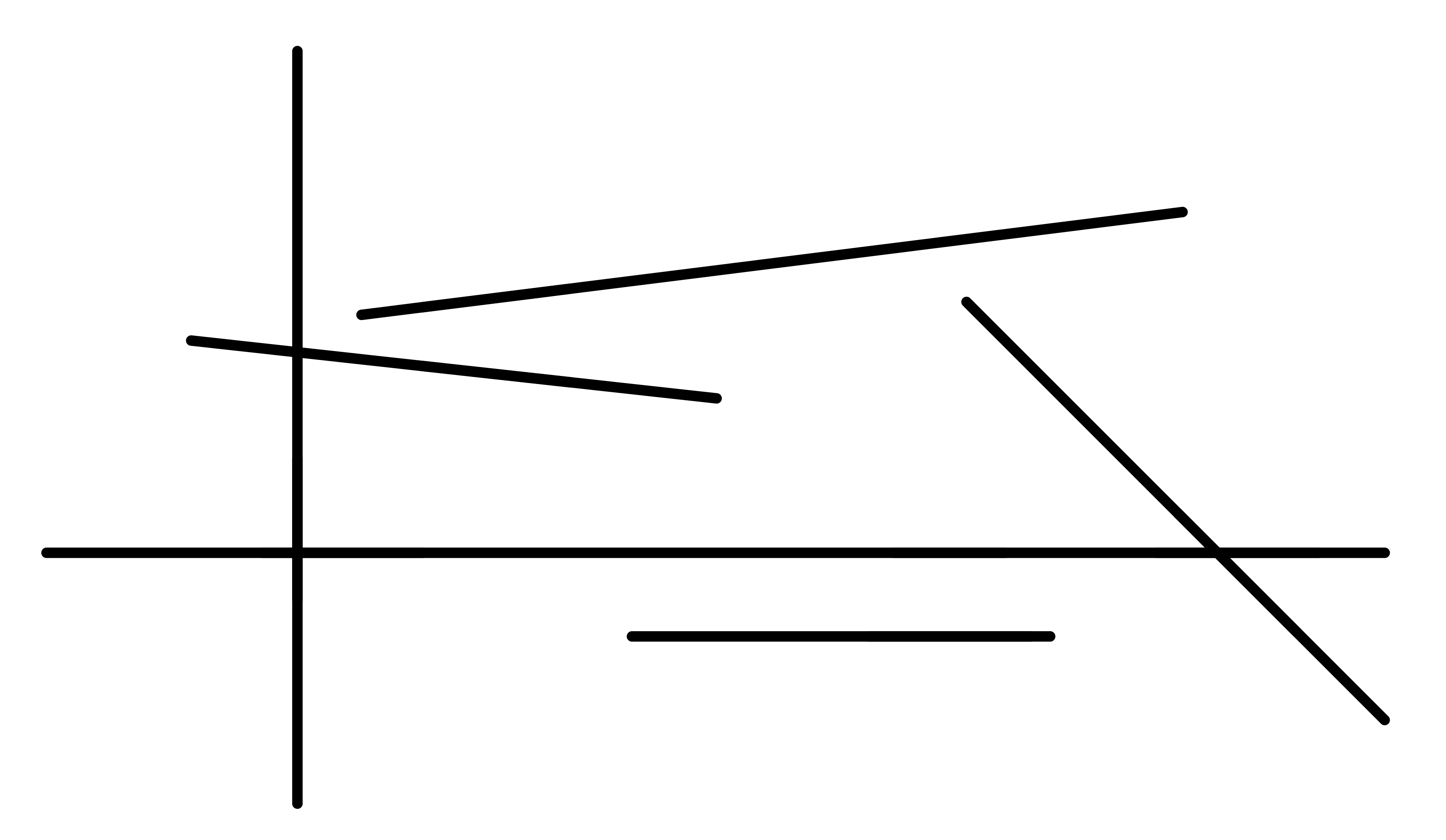 Picture 2
Picture 1
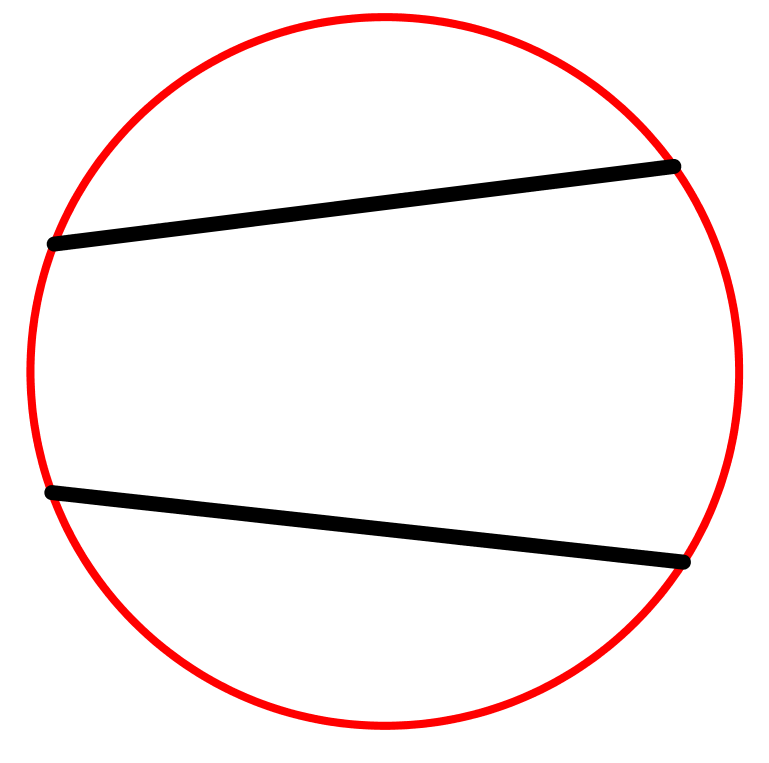 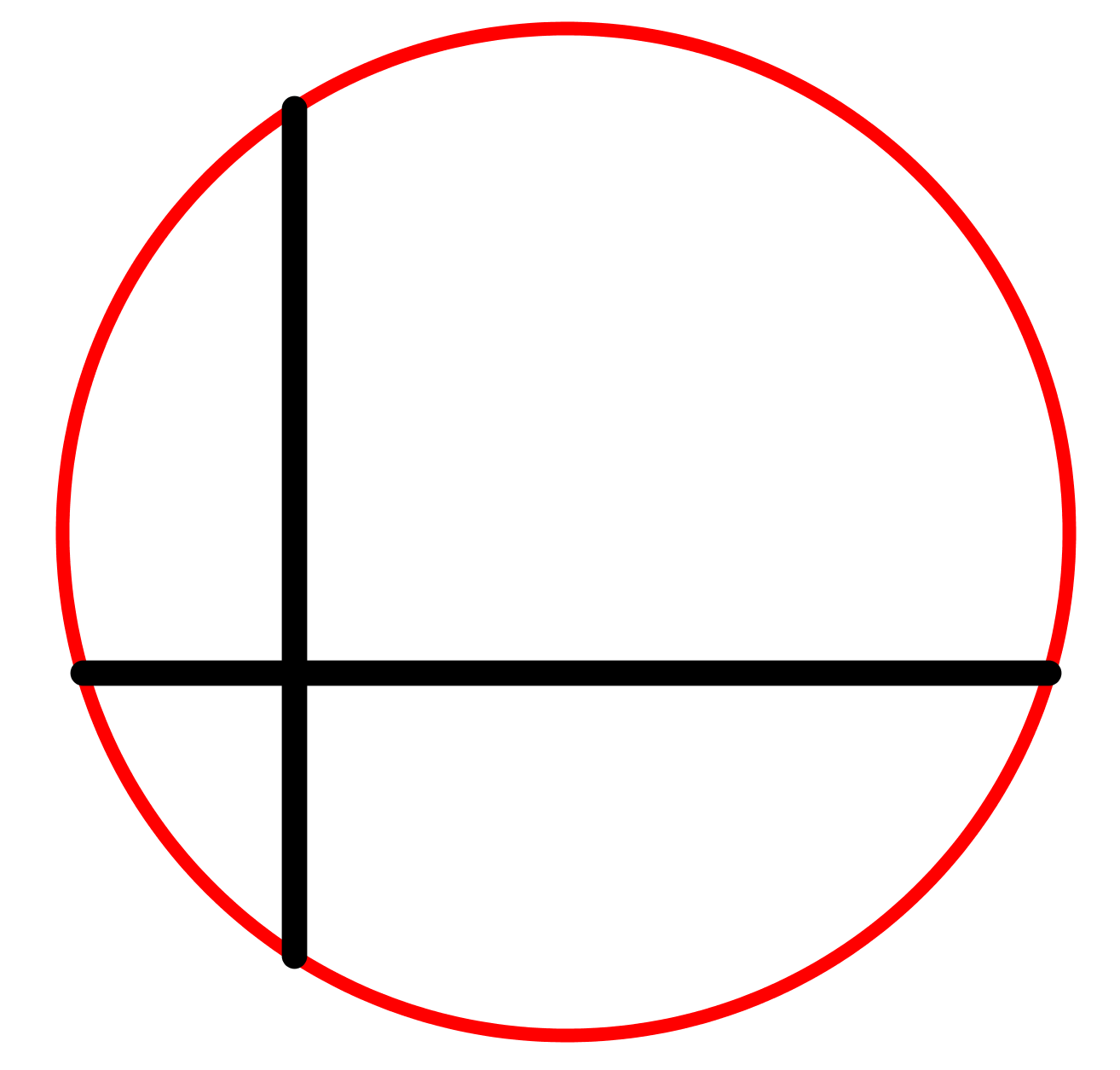 Picture 3
Picture 4
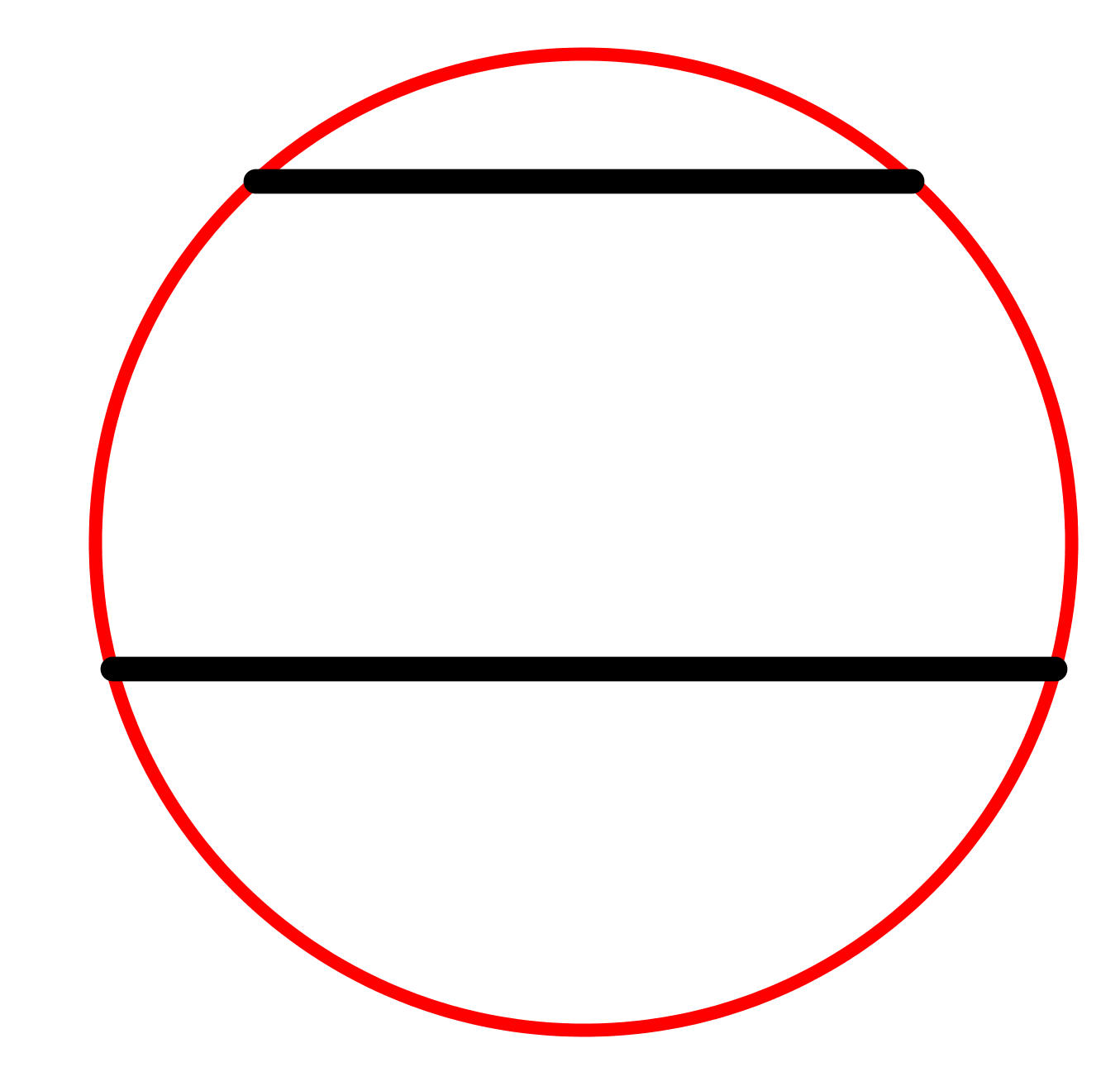 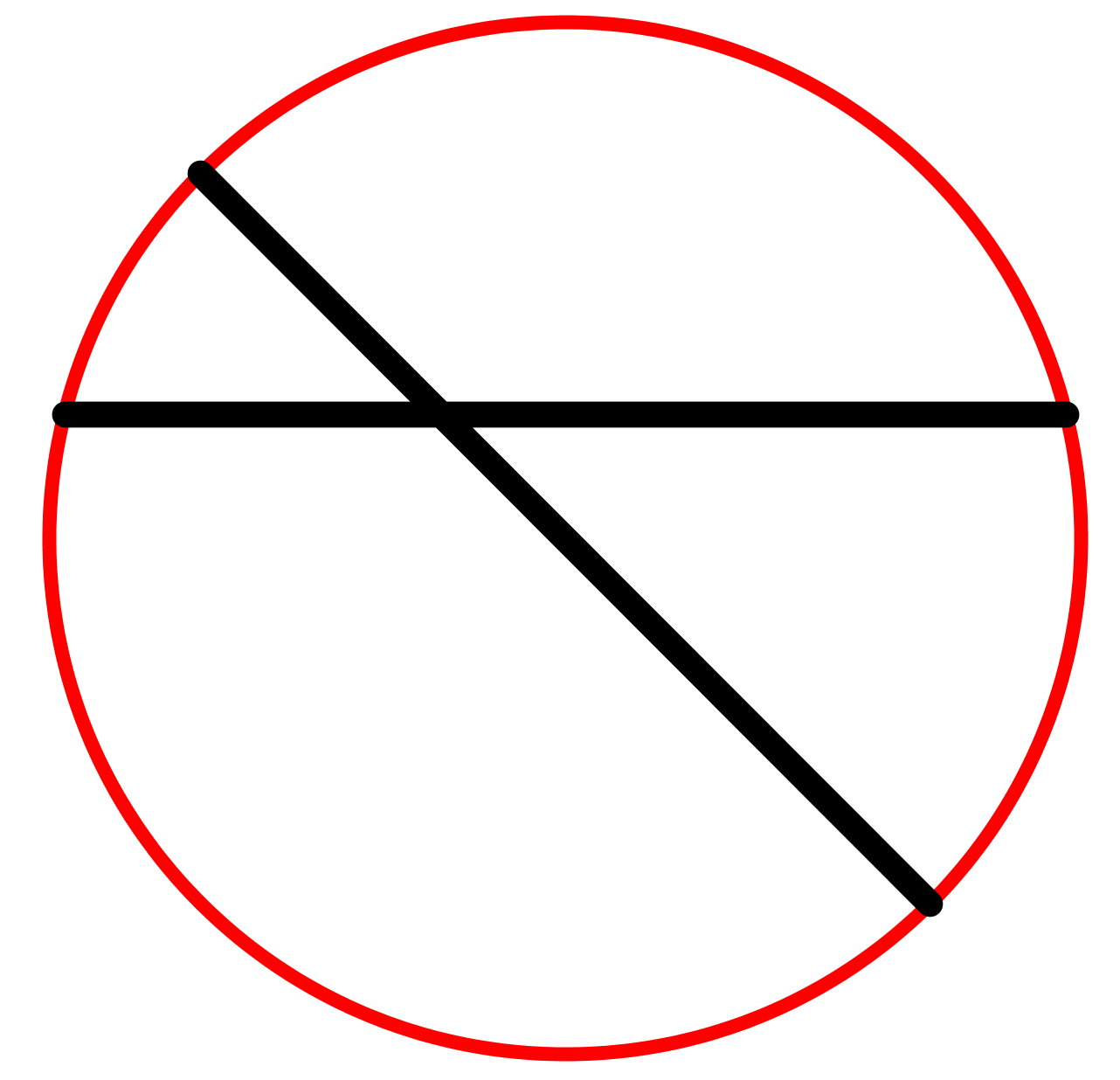 Question 1
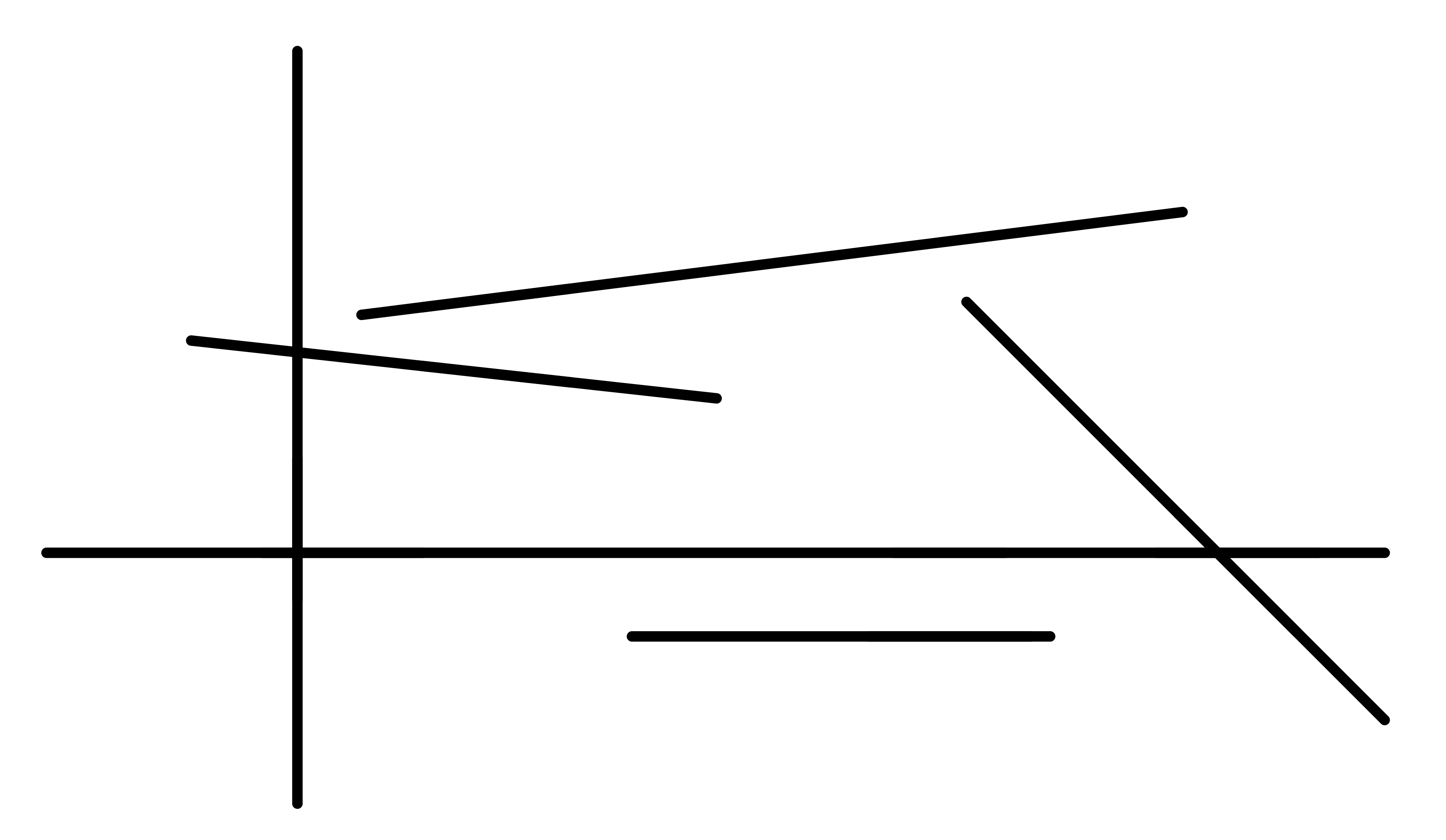 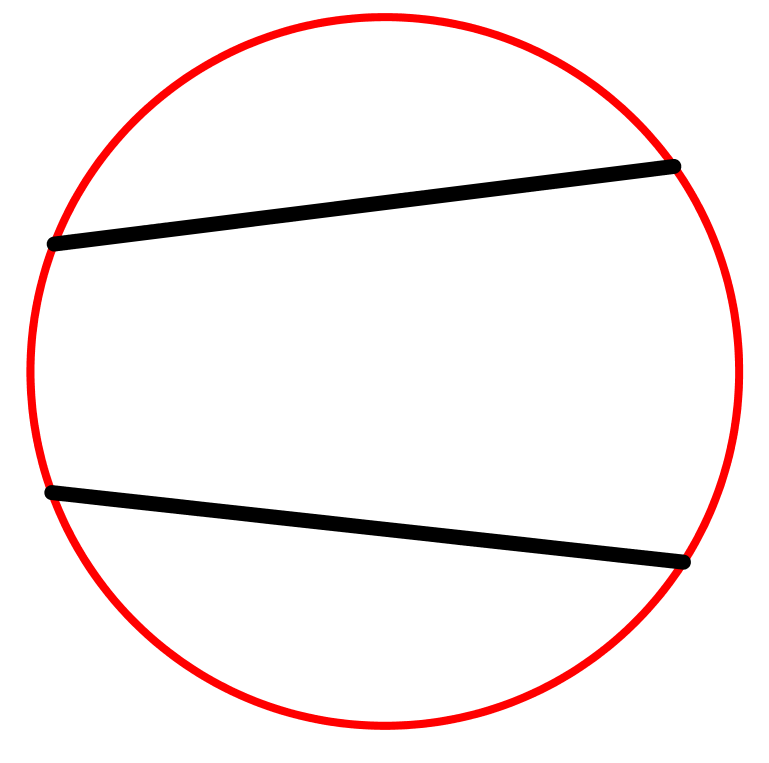 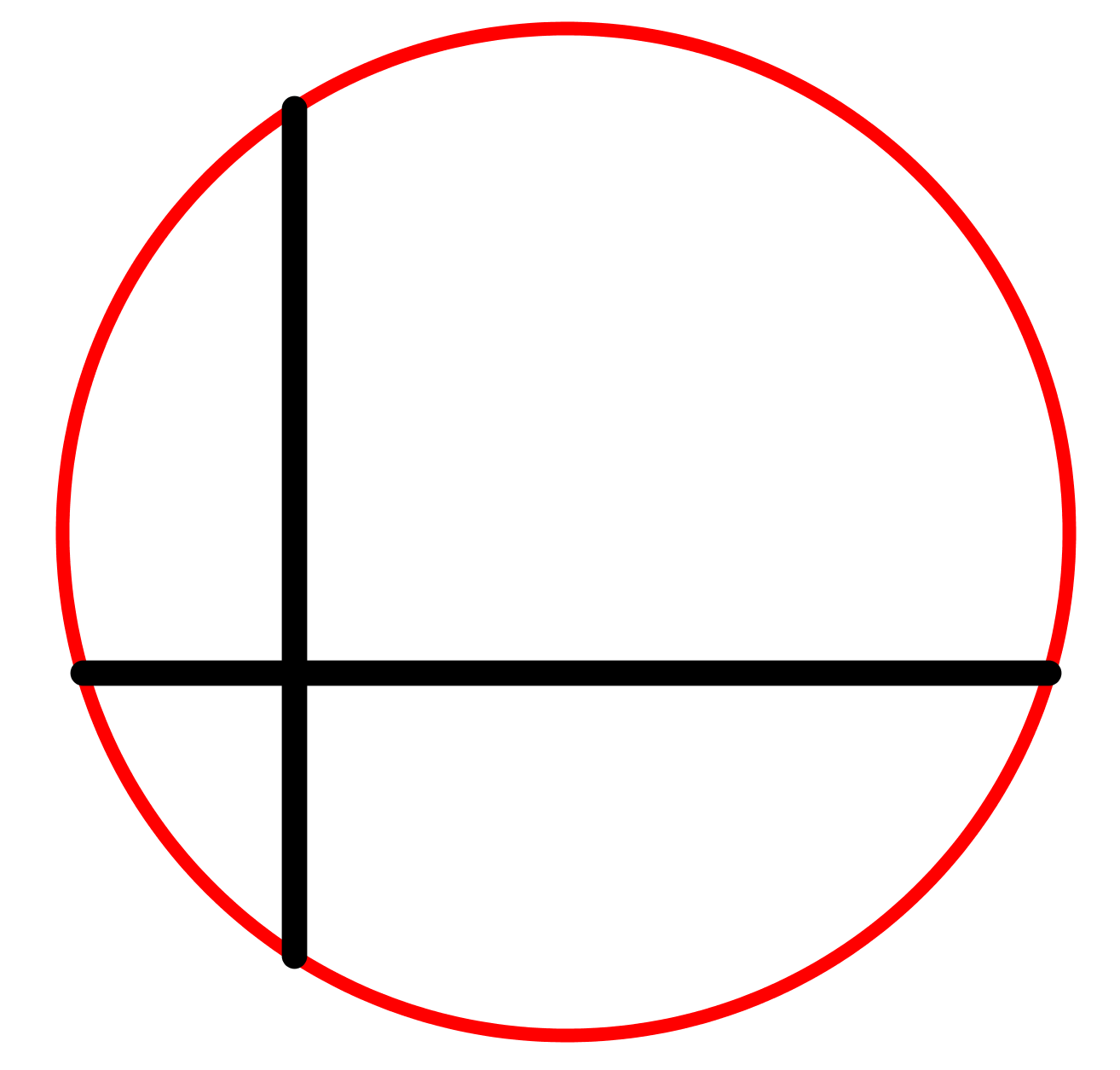 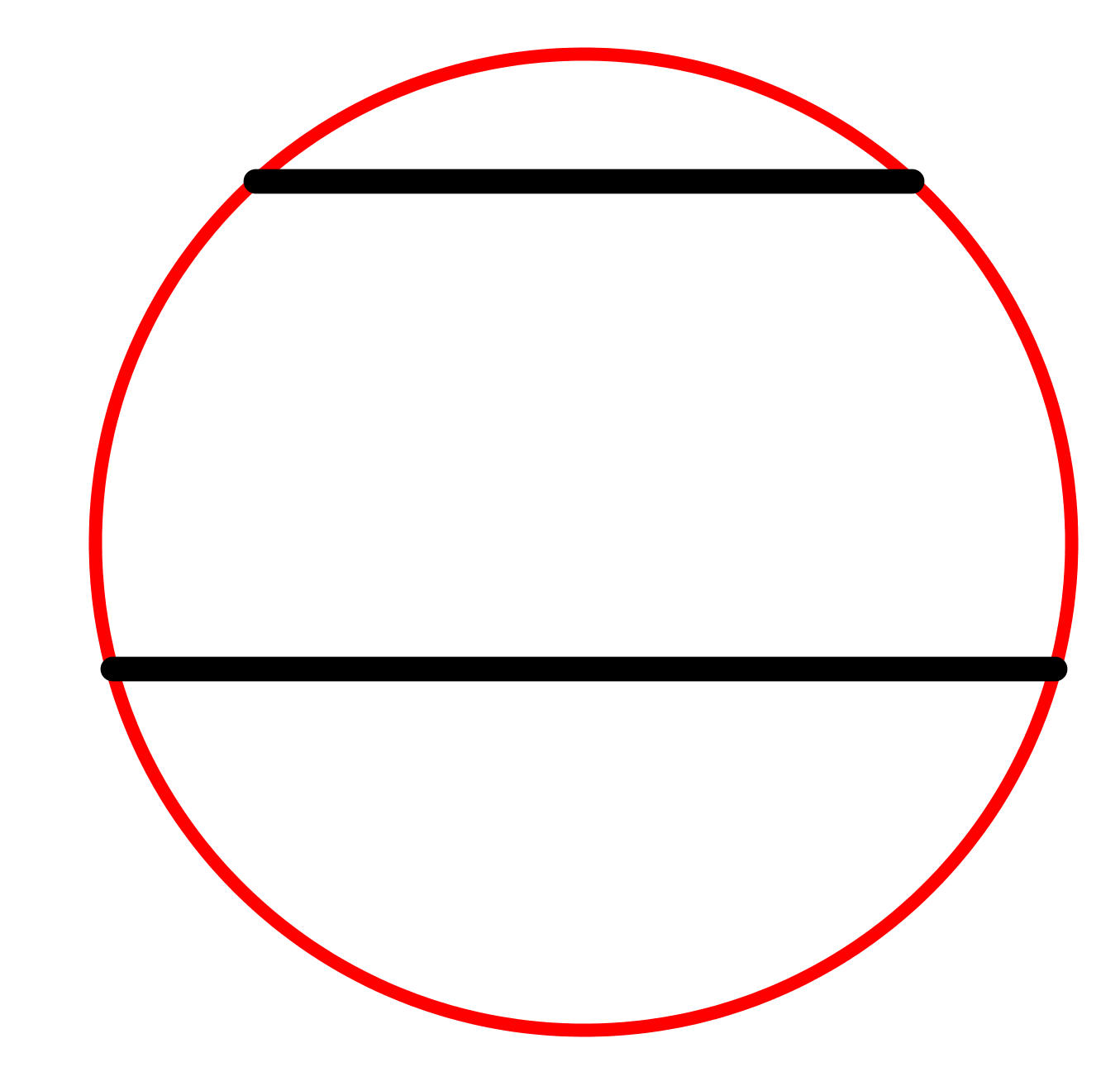 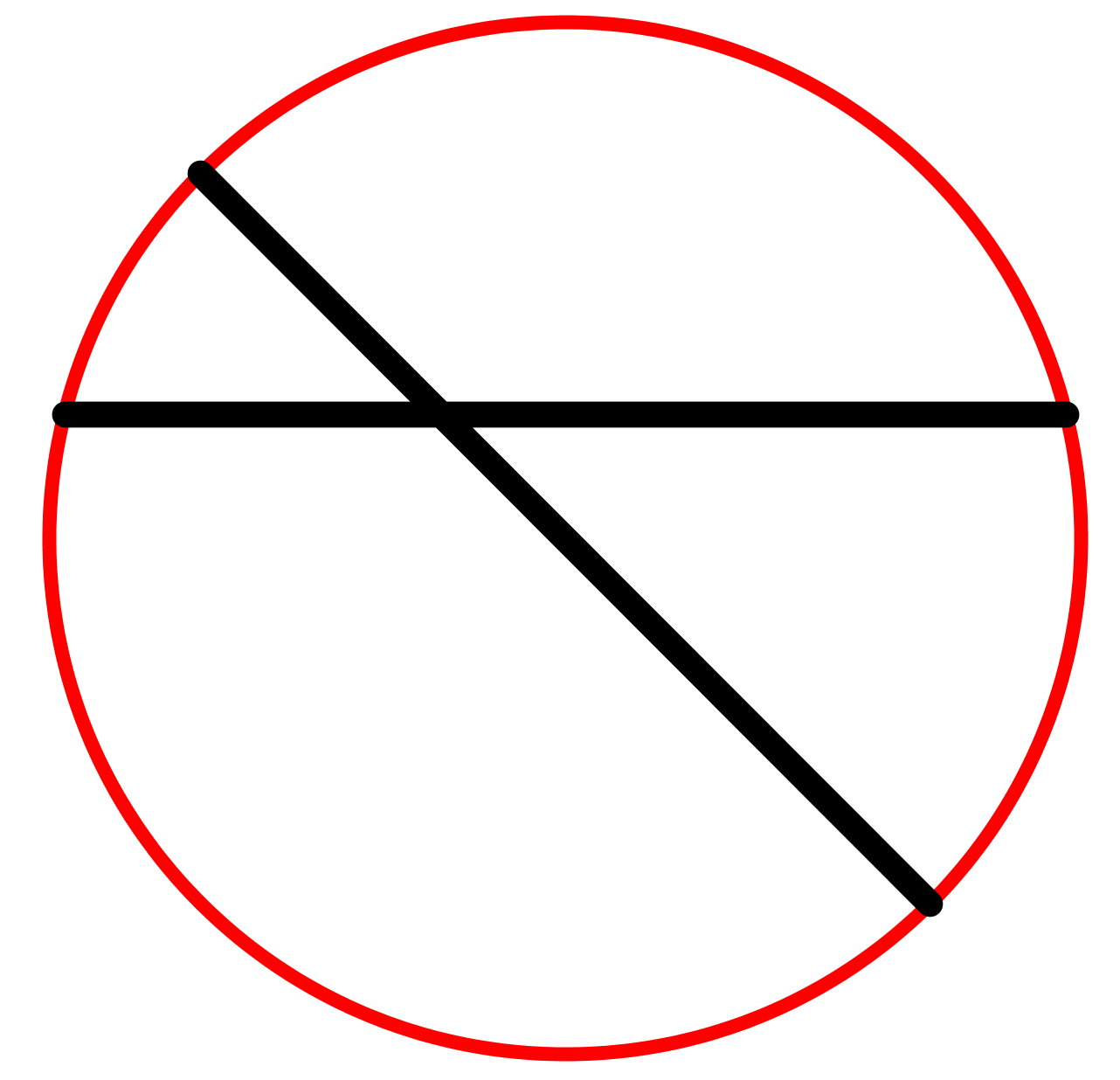 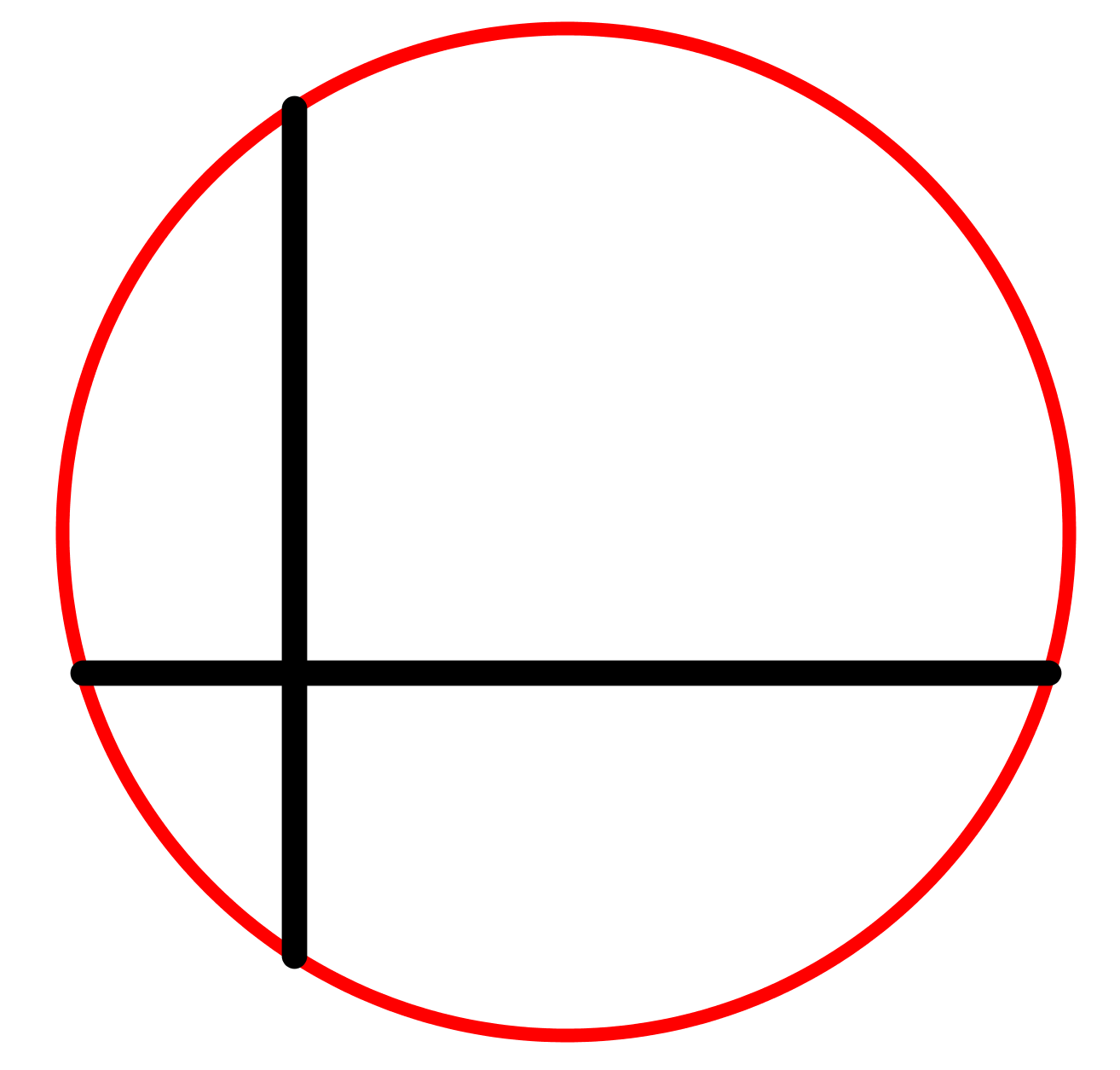 Picture 1
Picture 1(Hint)
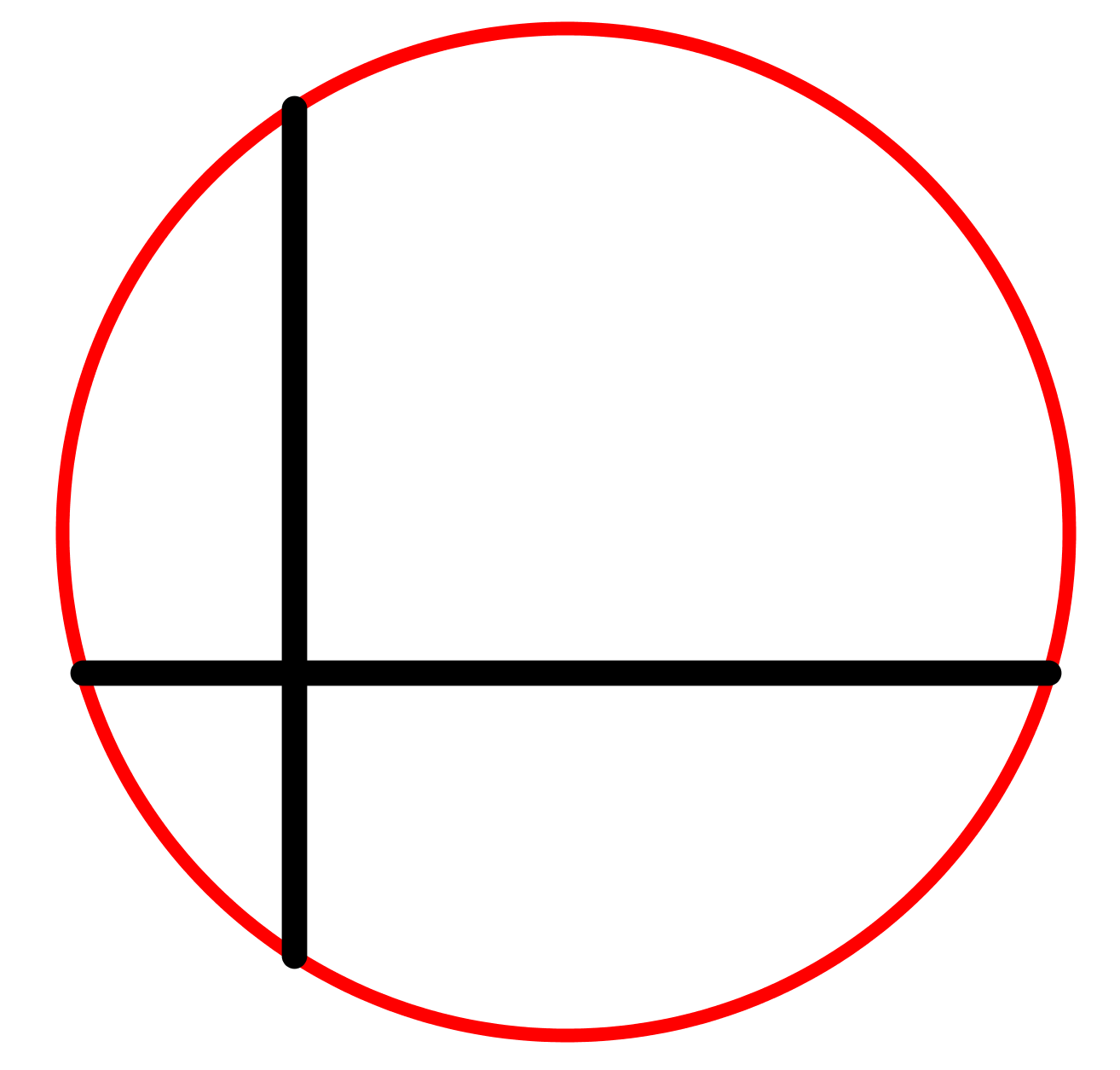 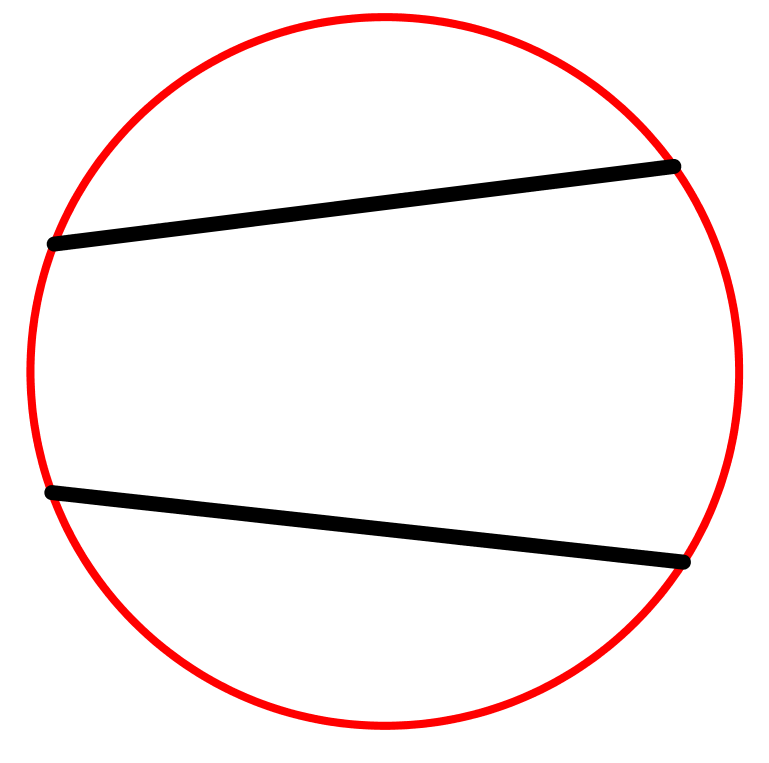 Picture 2
Picture 2(Hint)
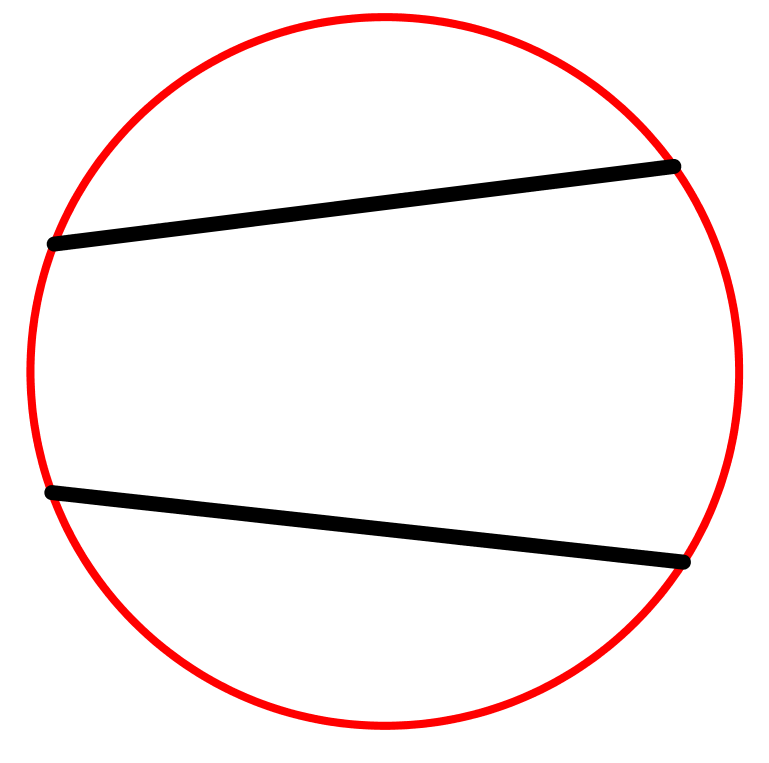 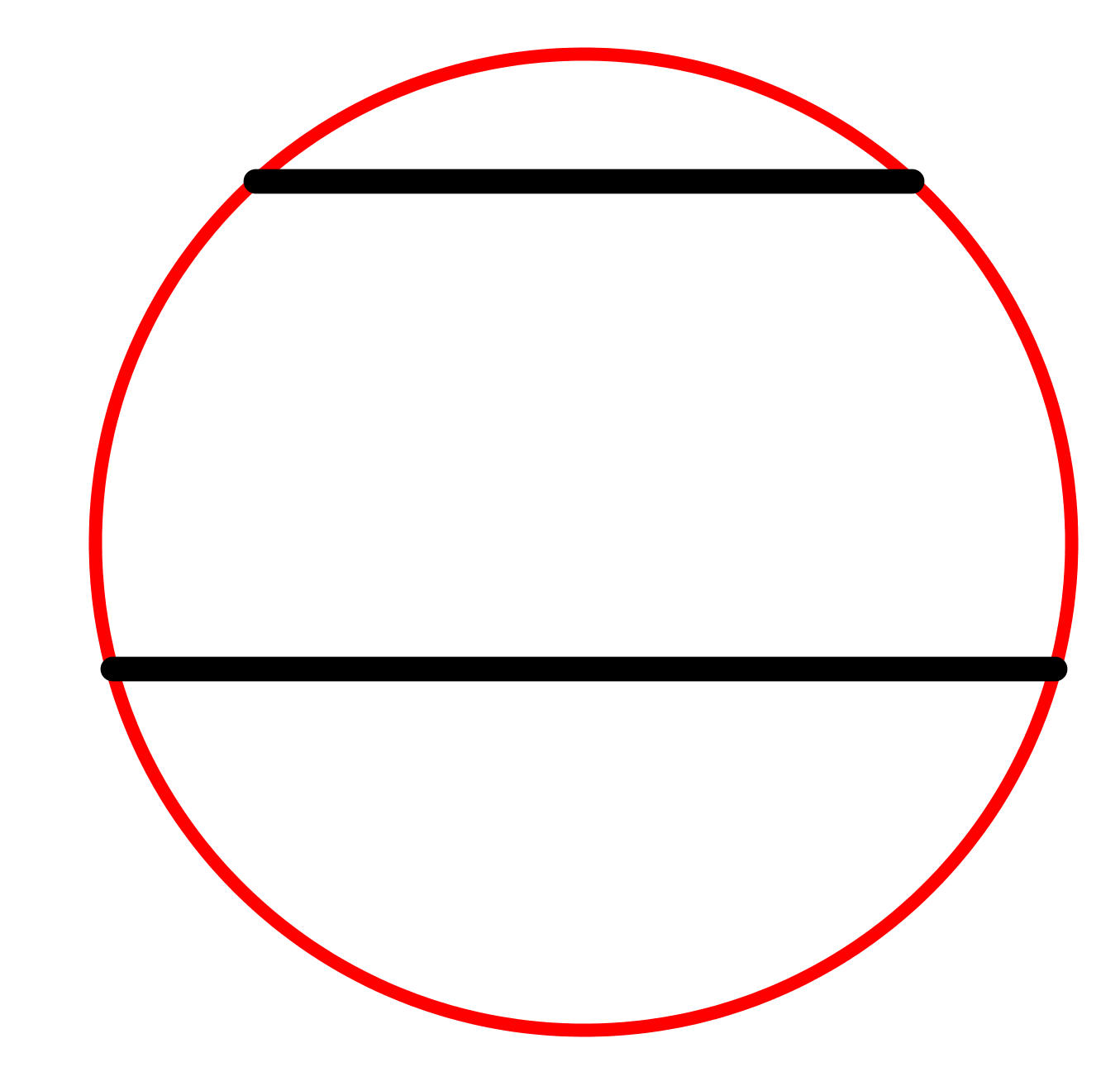 Picture 3
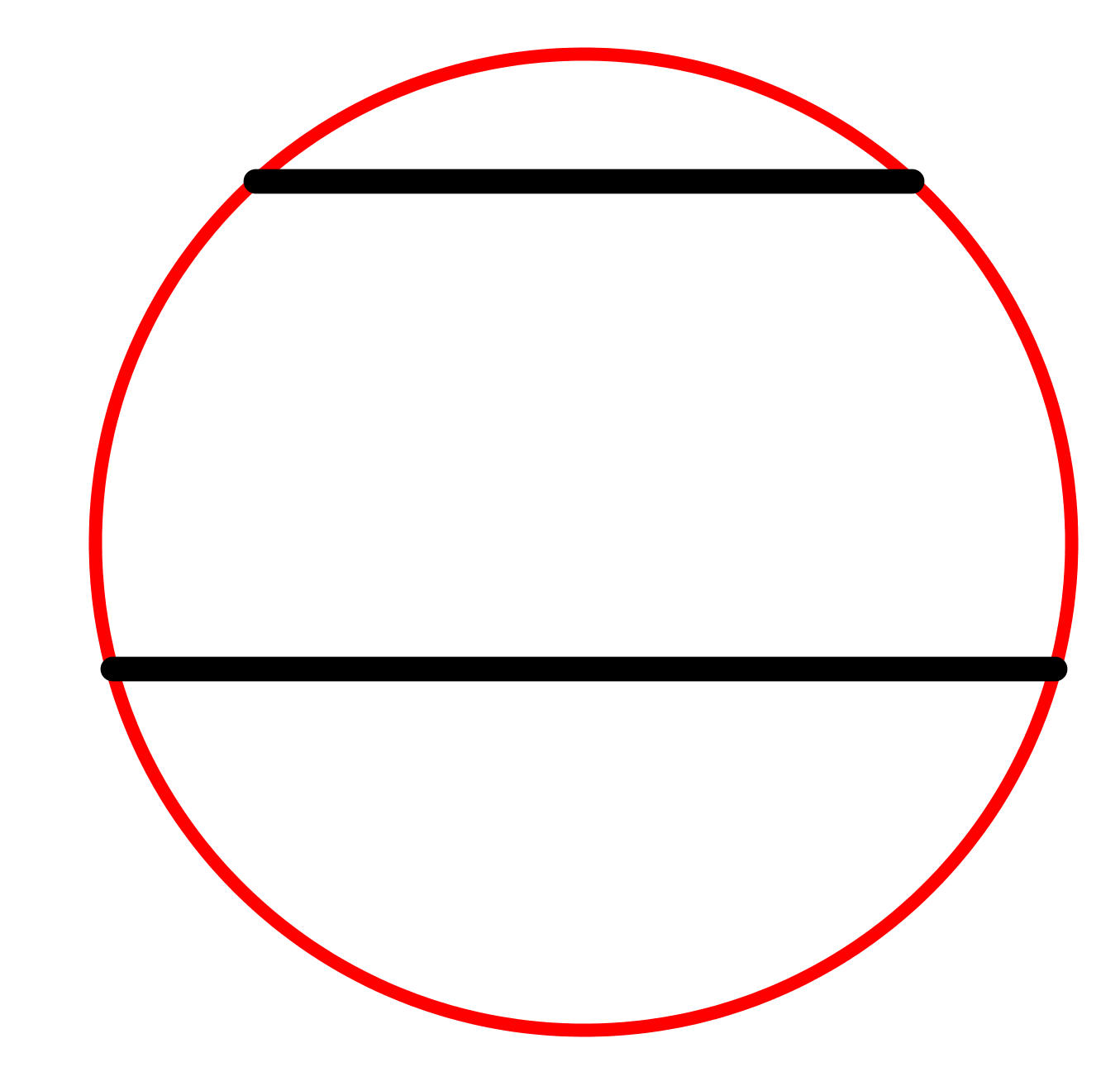 Picture 3(Hint)
Picture 4
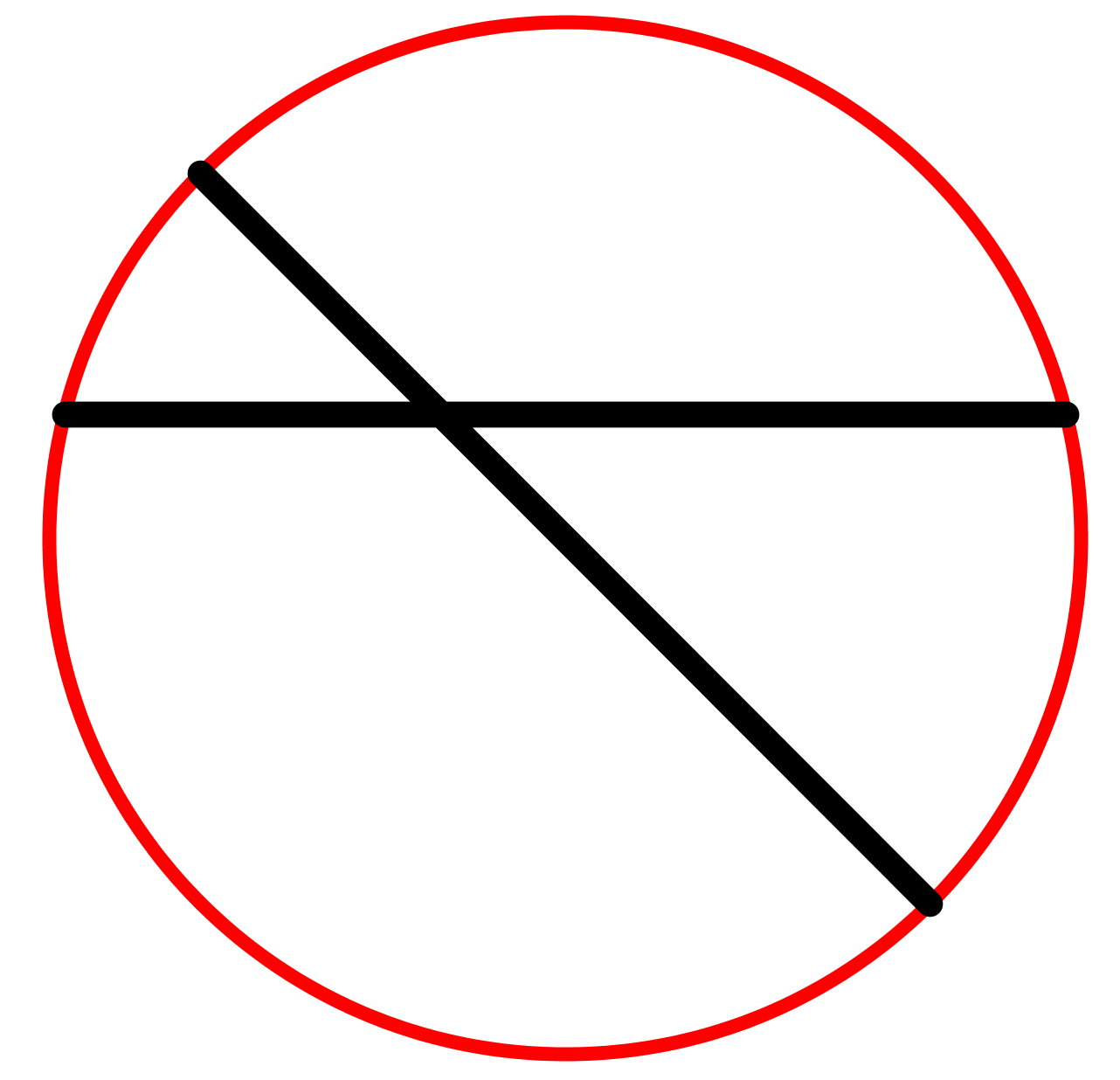 Picture 4(Hint)
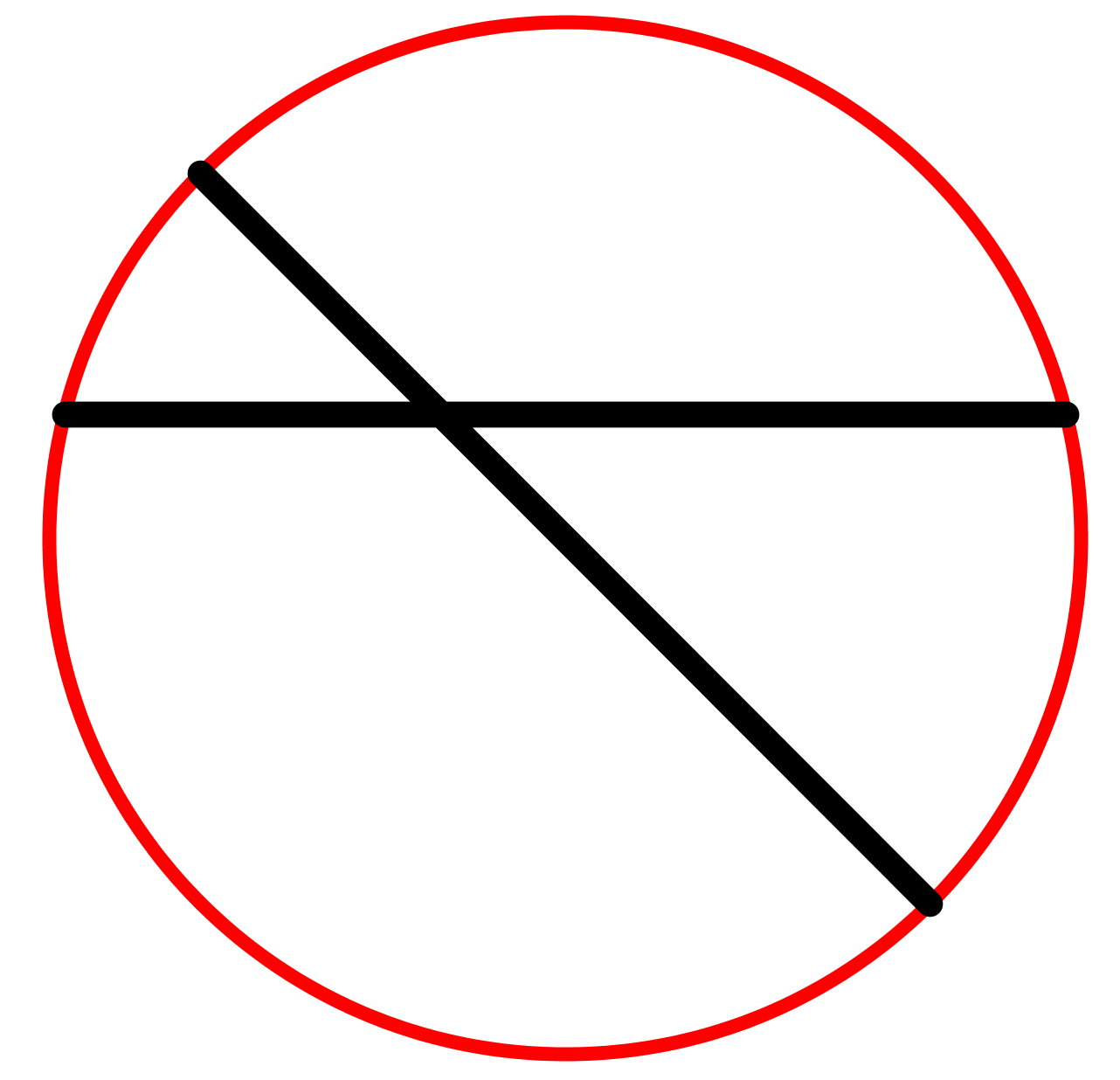 Question 1 (Answer)
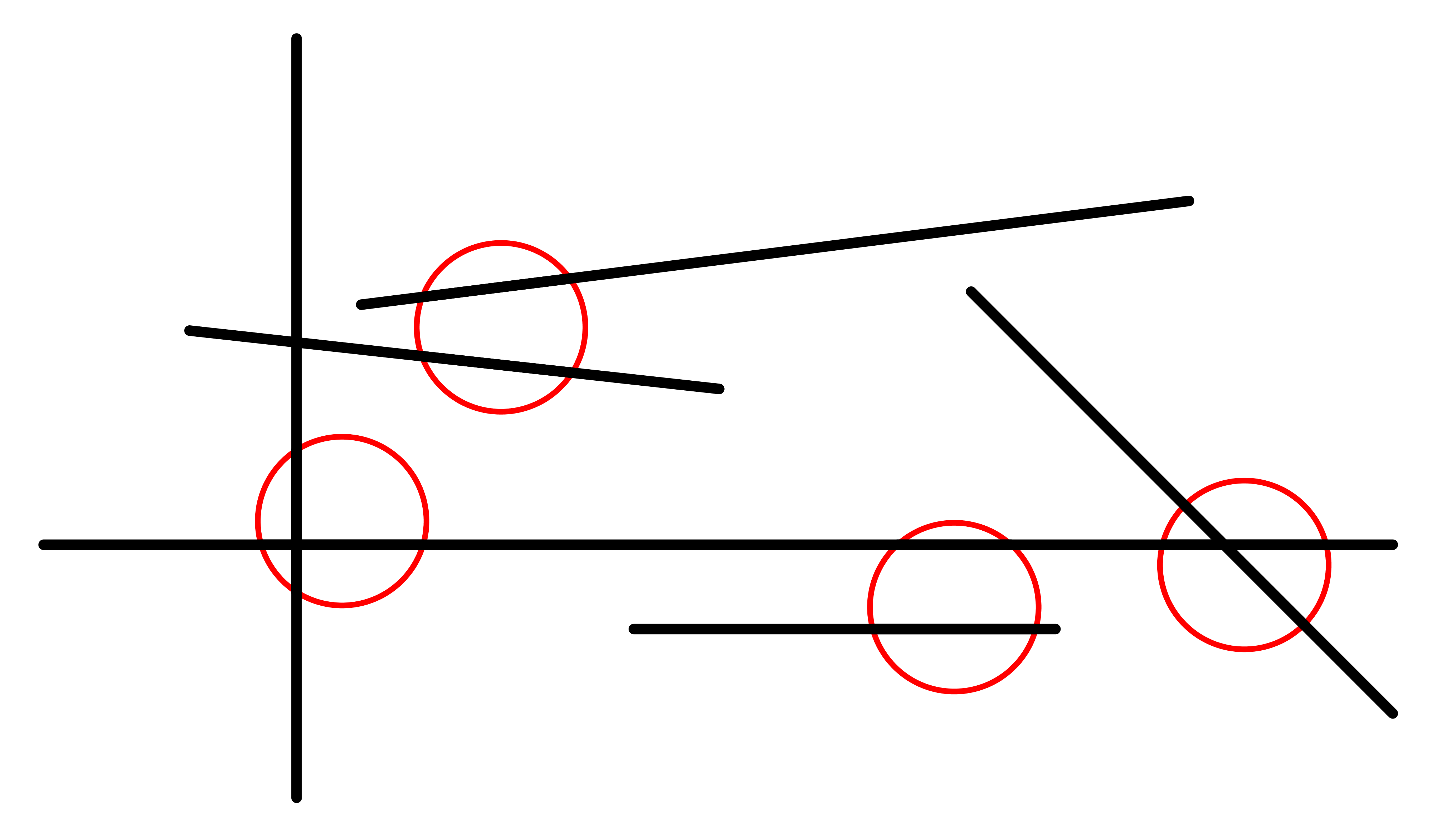 Question 2
Question 2
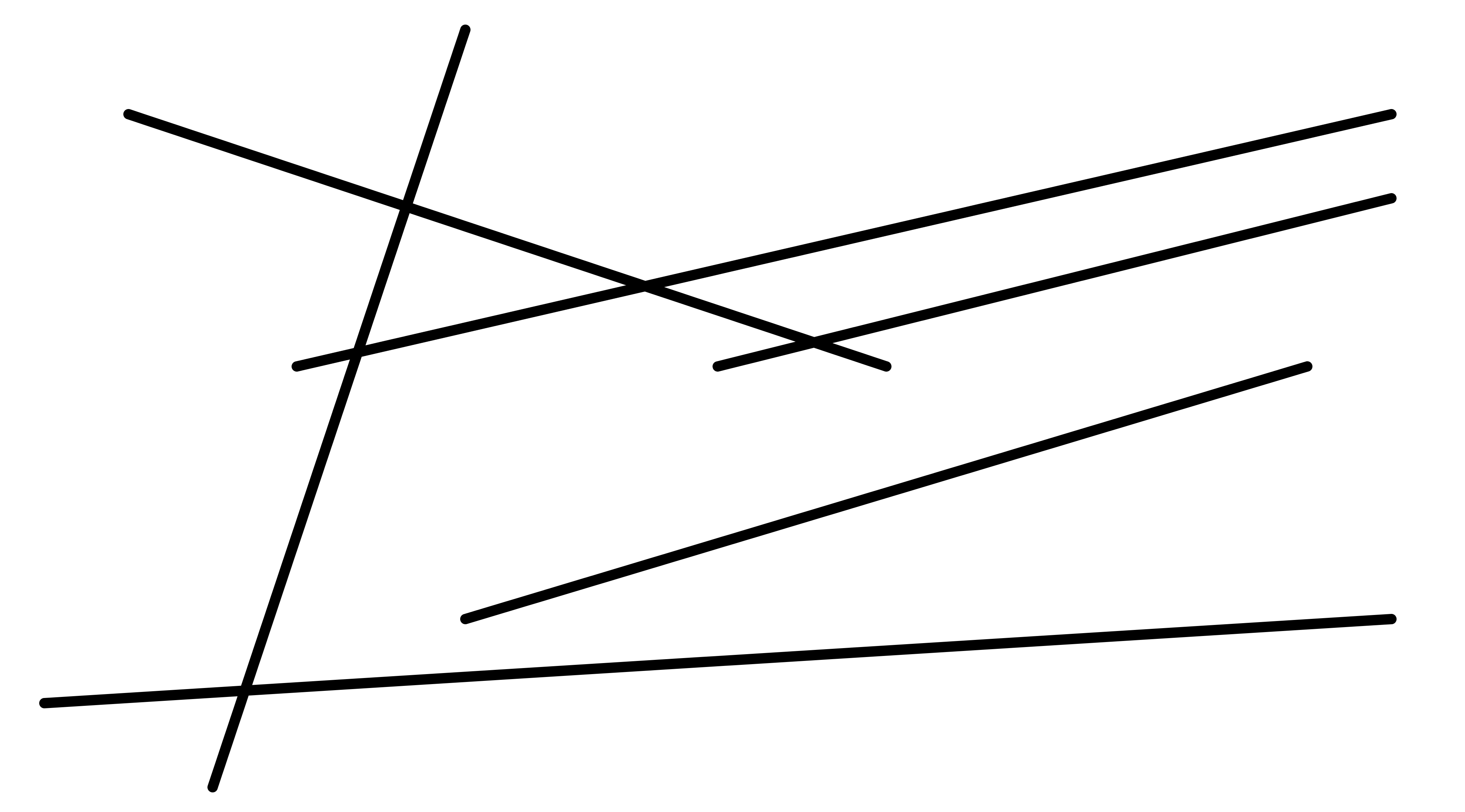 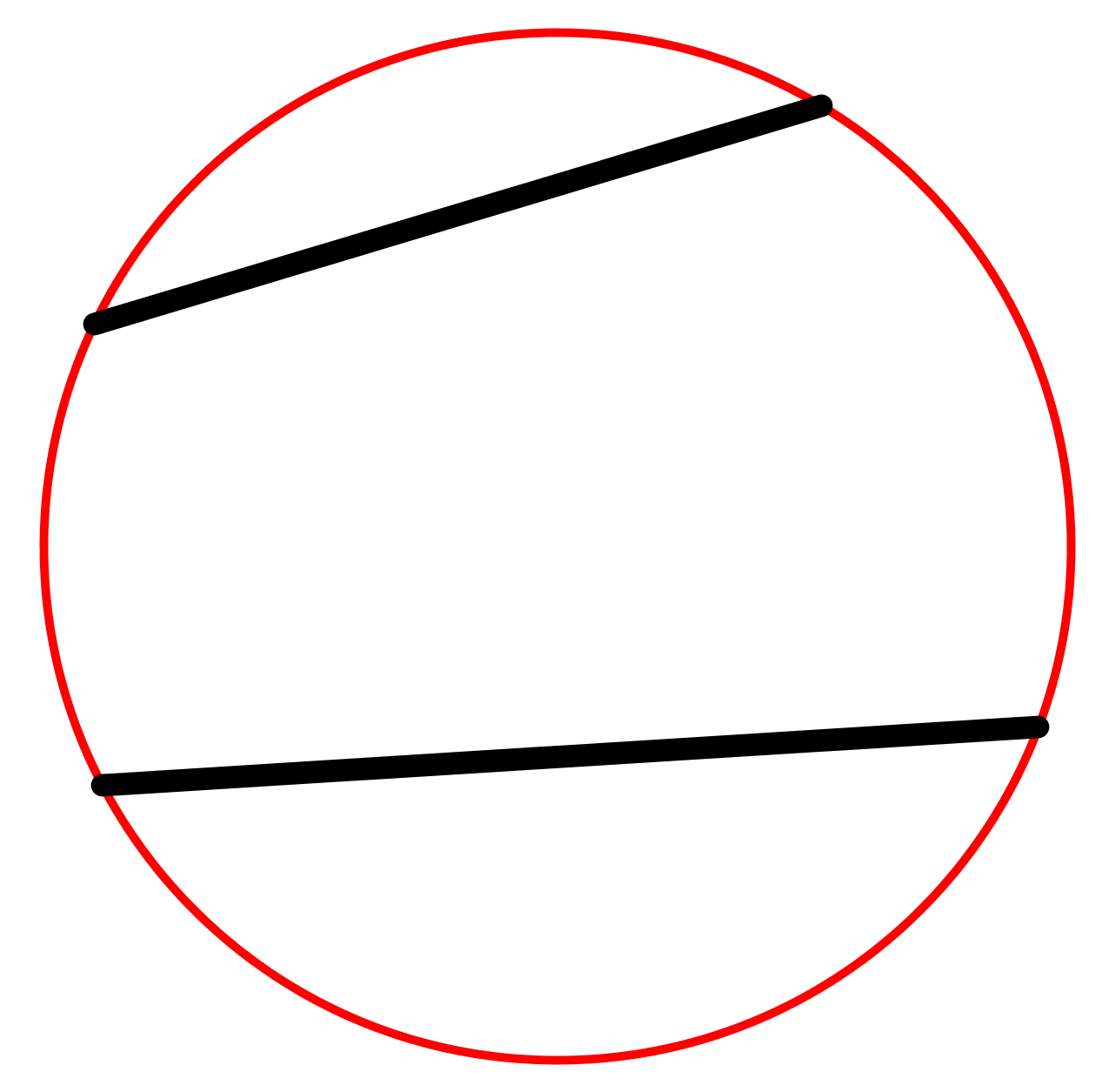 Picture 1
Picture 2
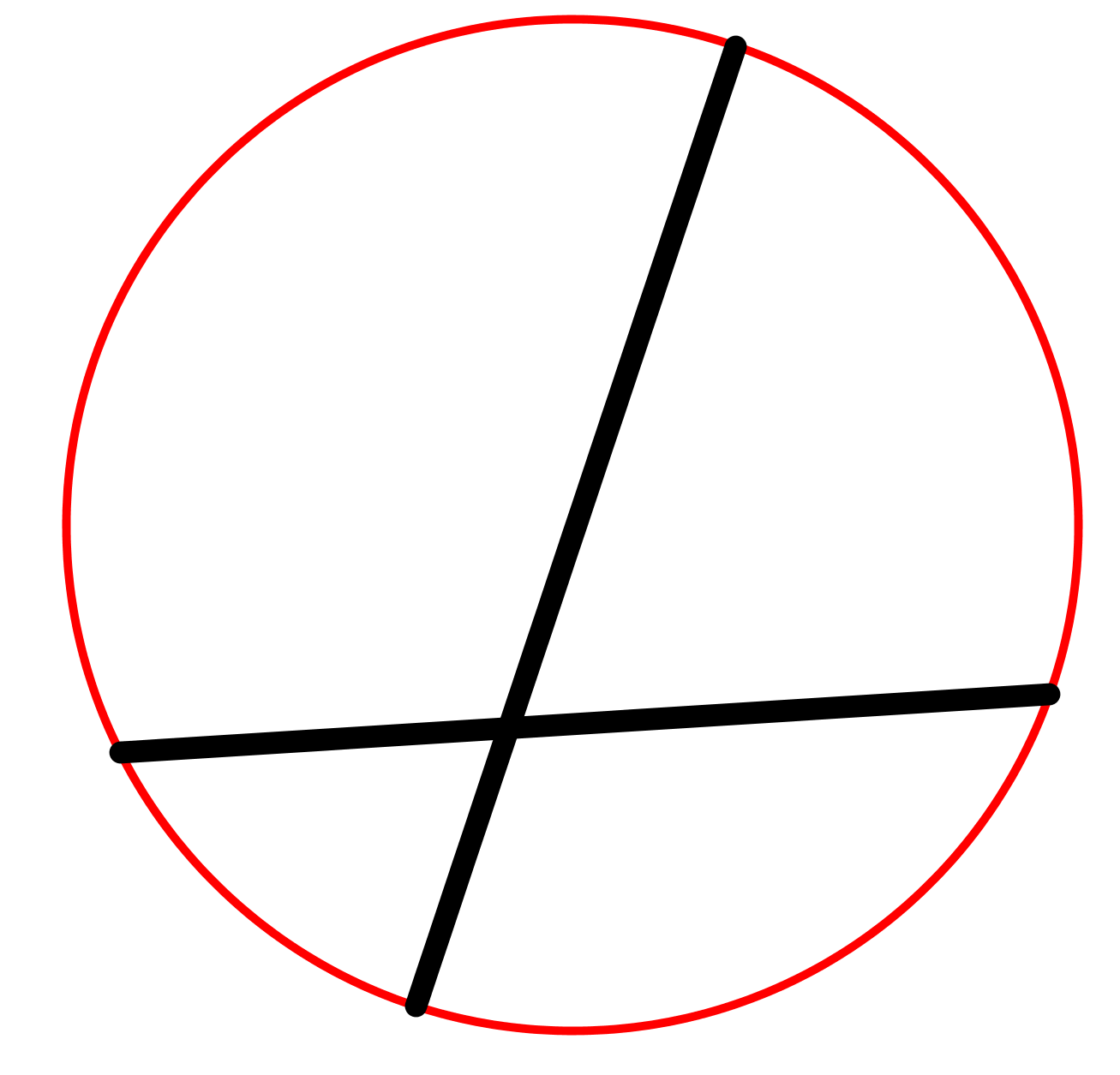 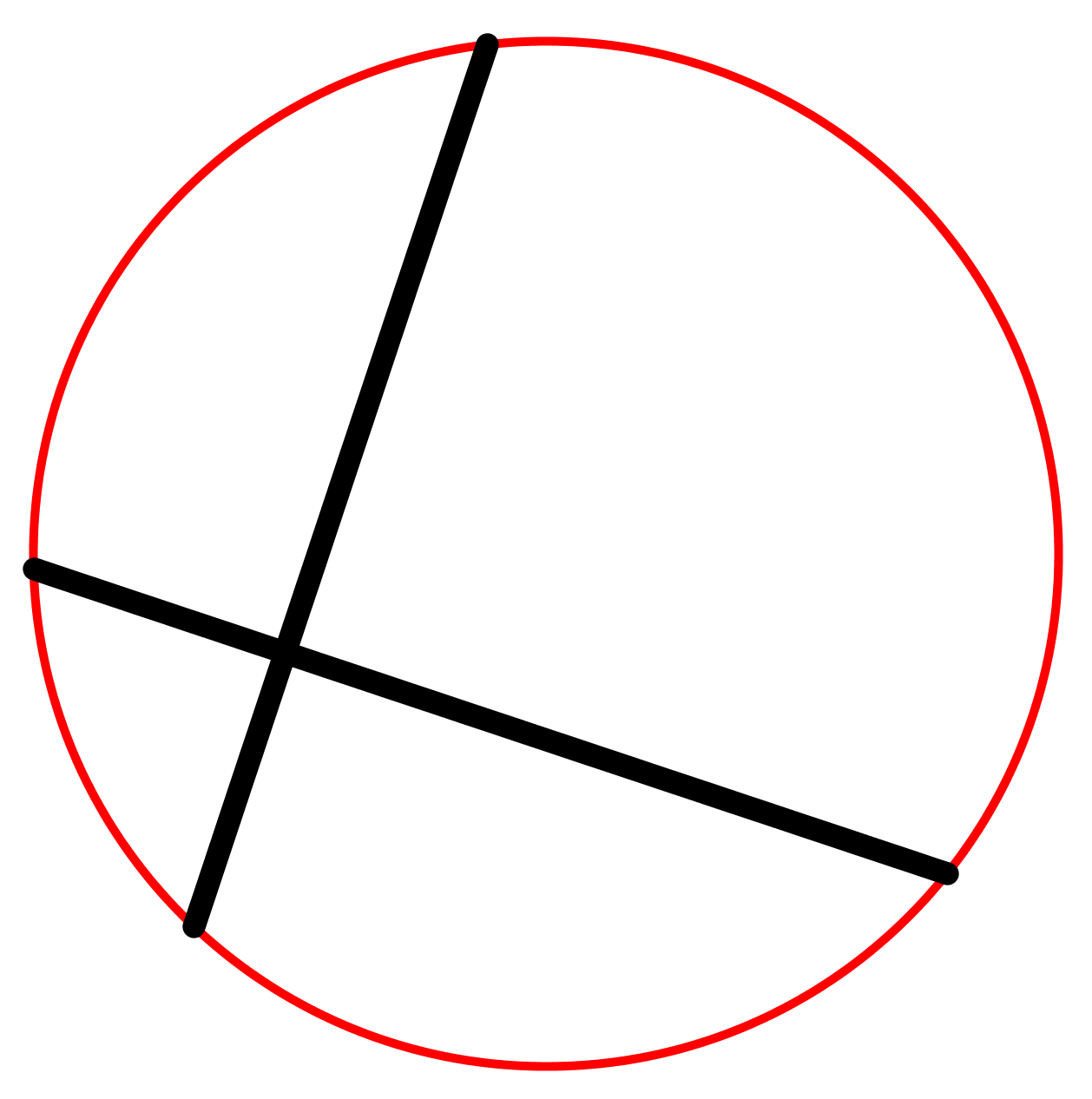 Picture 3
Picture 4
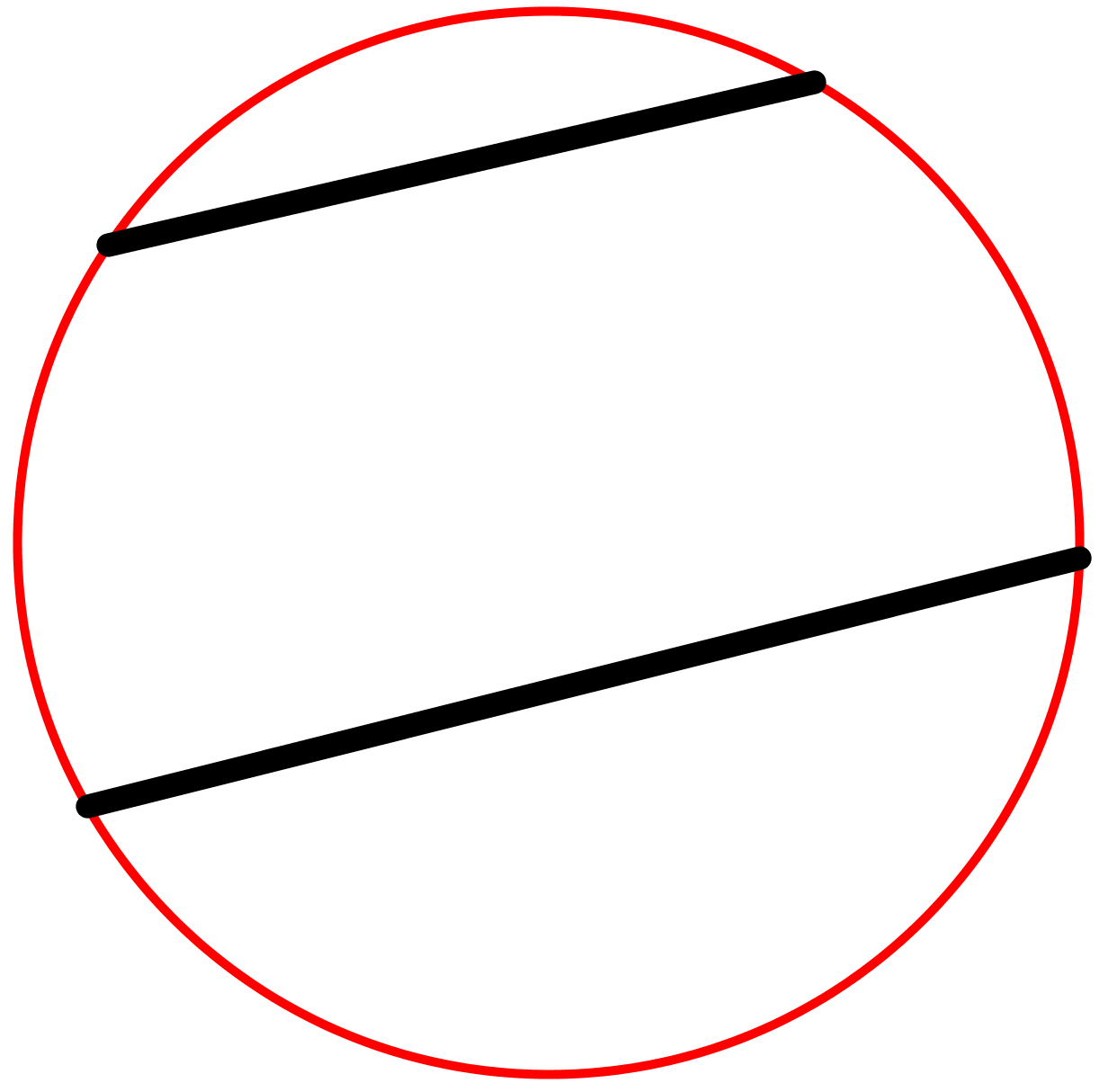 Question 2
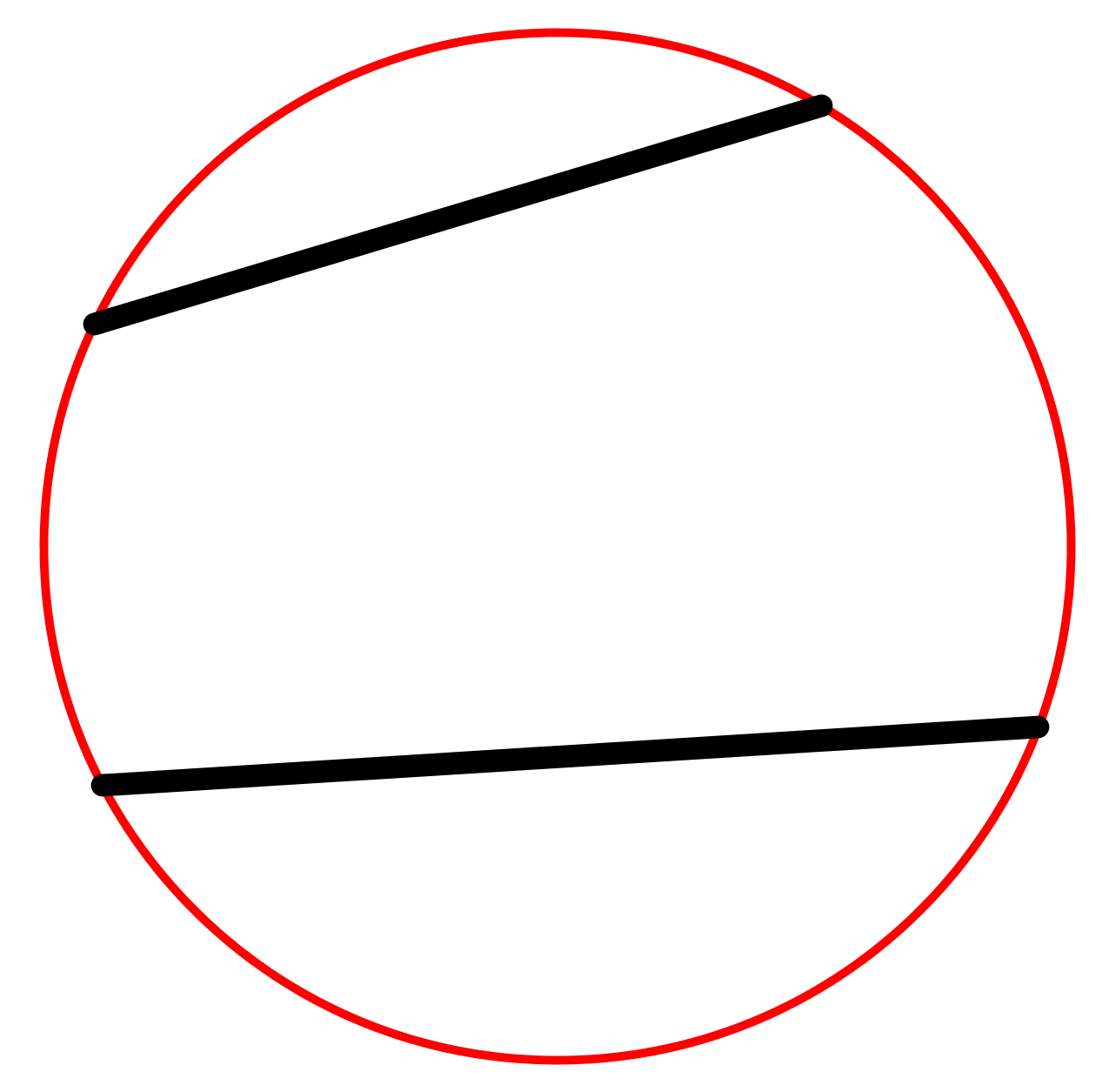 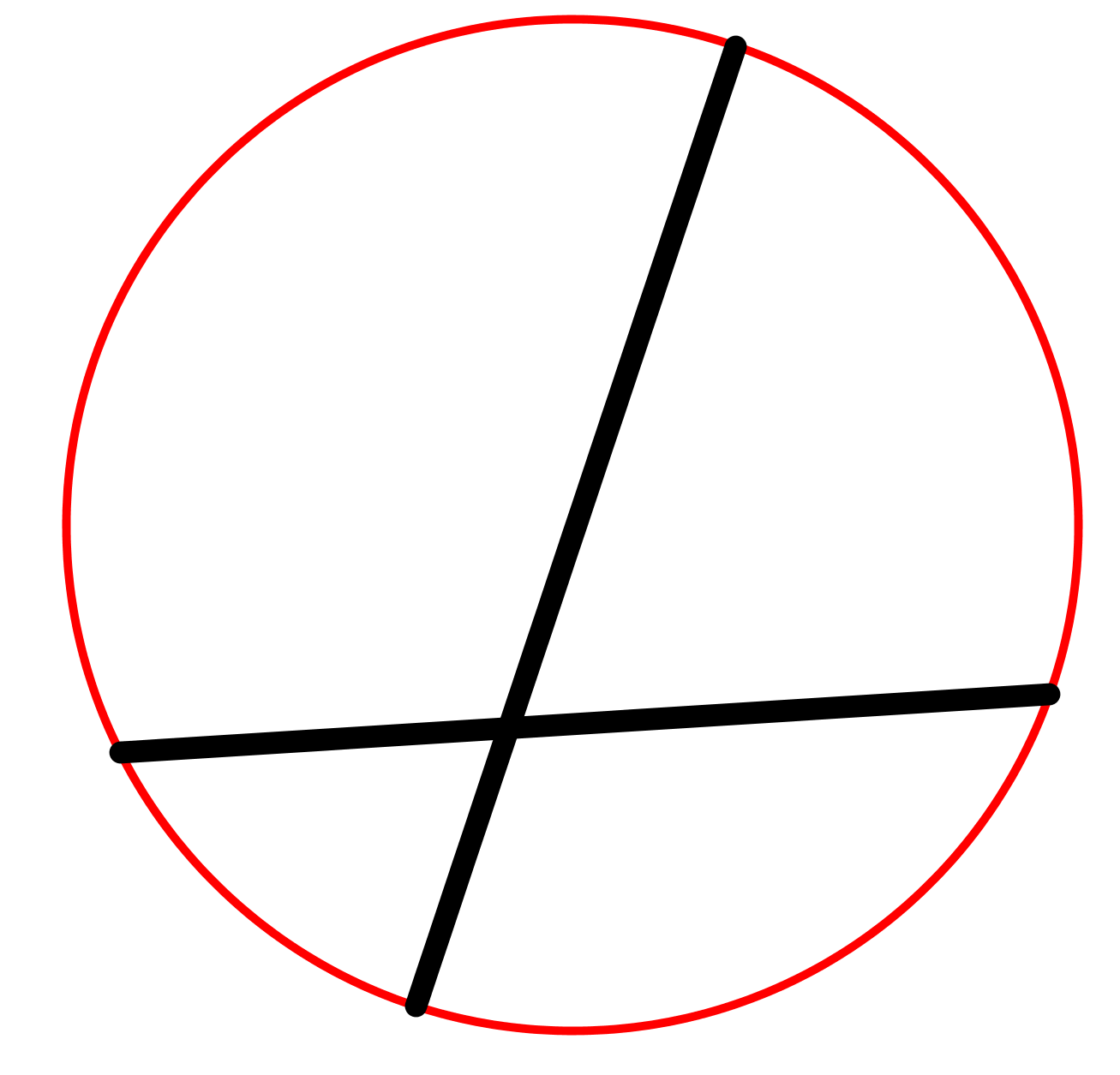 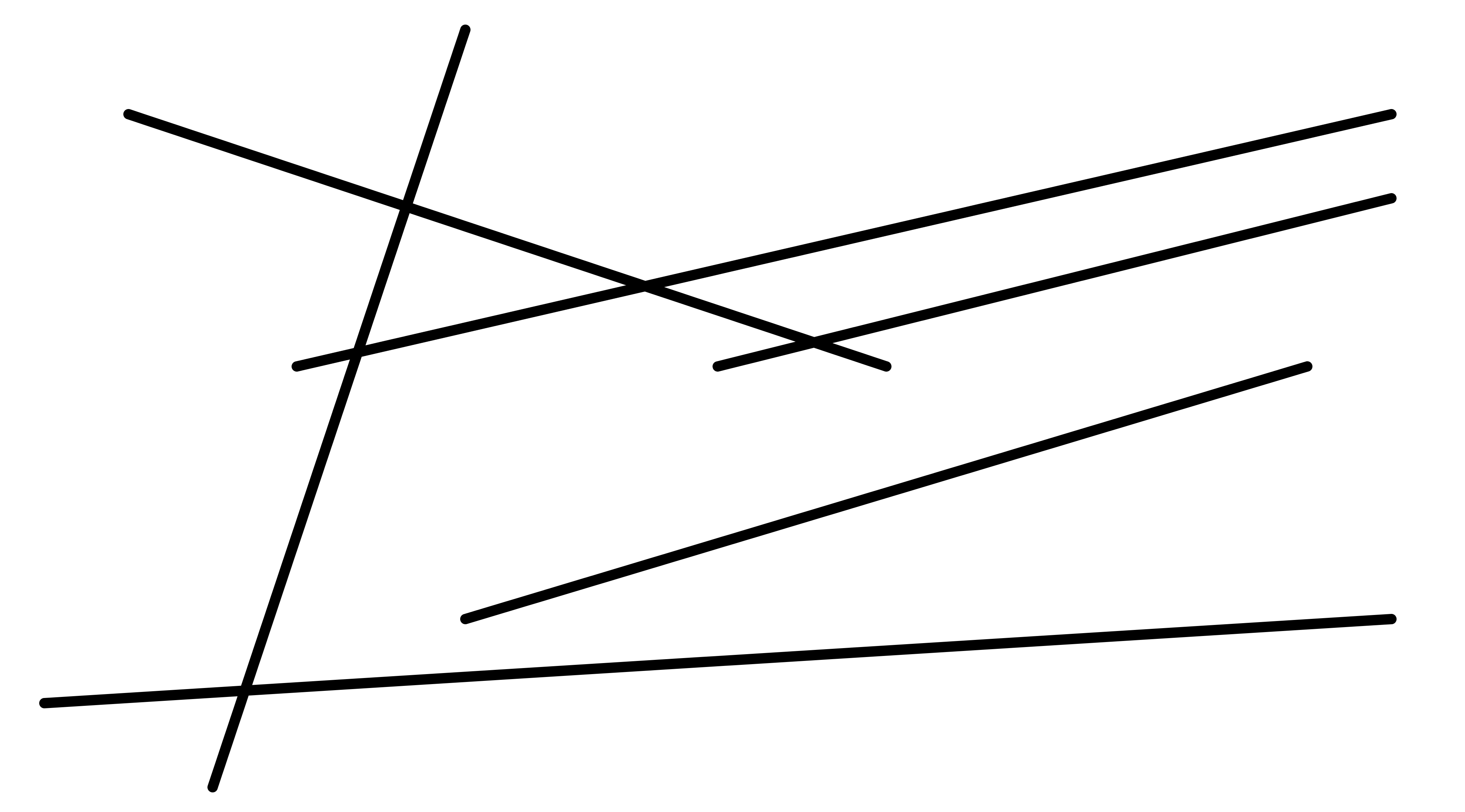 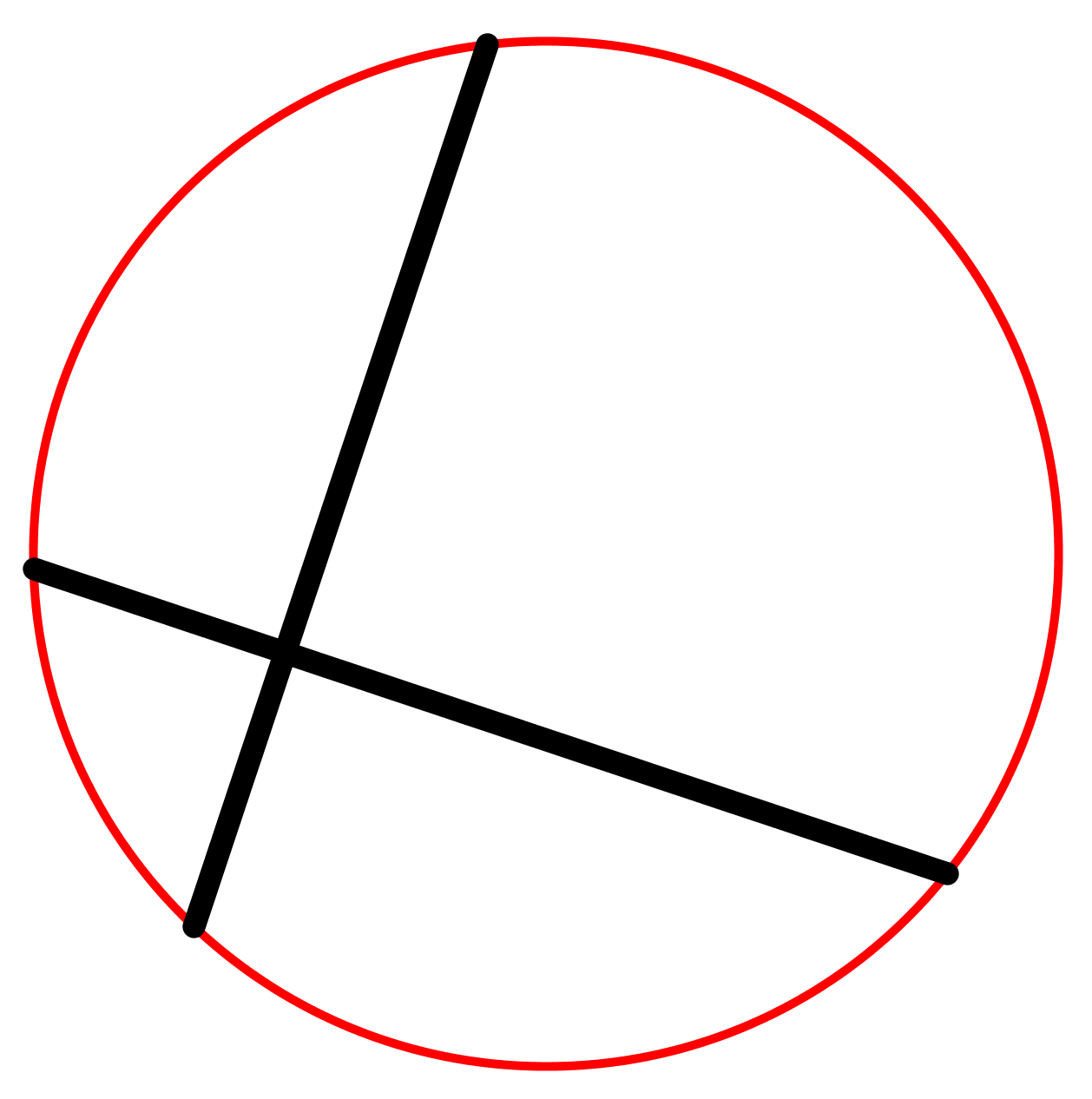 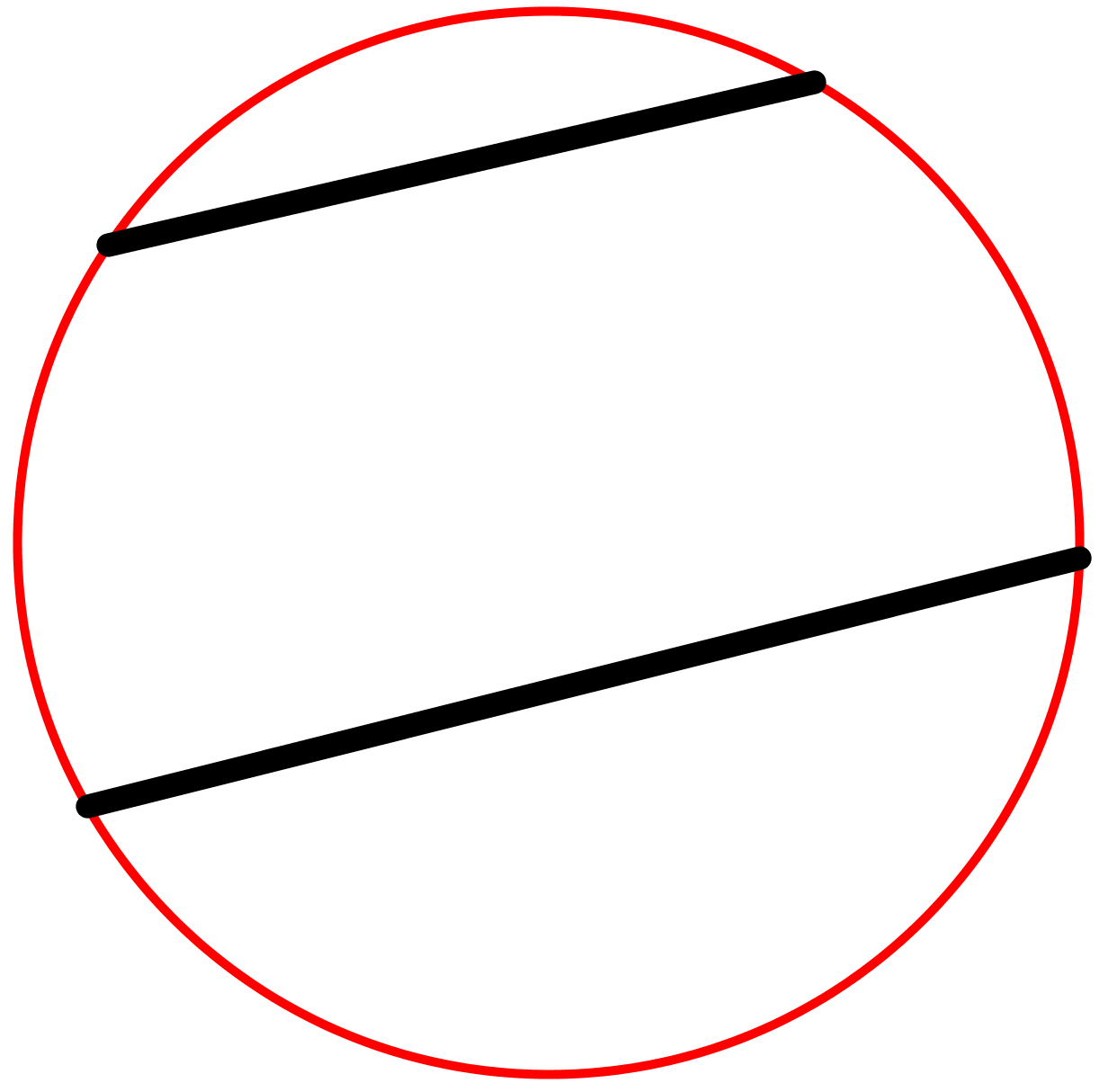 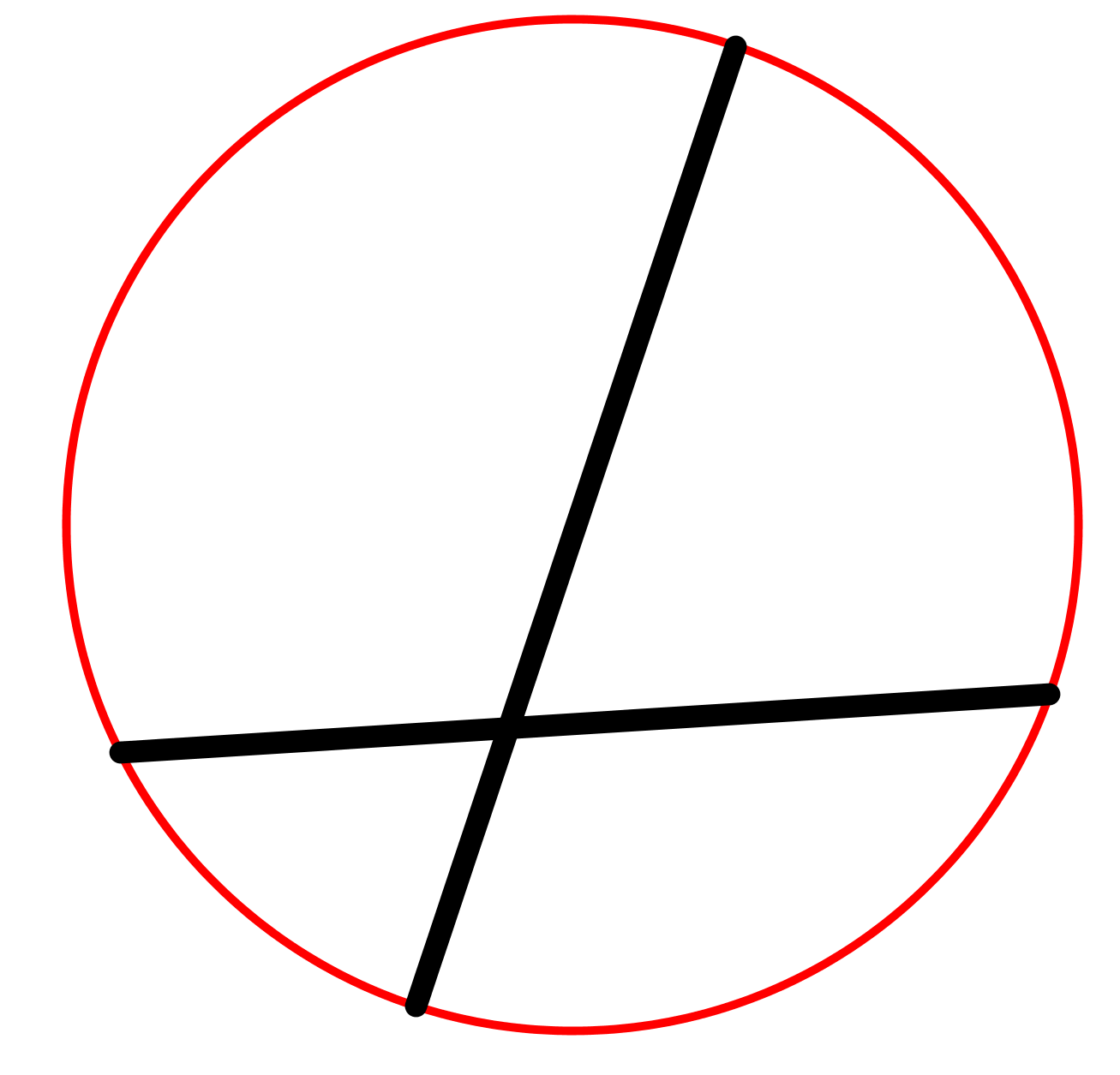 Picture 1
Picture 1 (Hint)
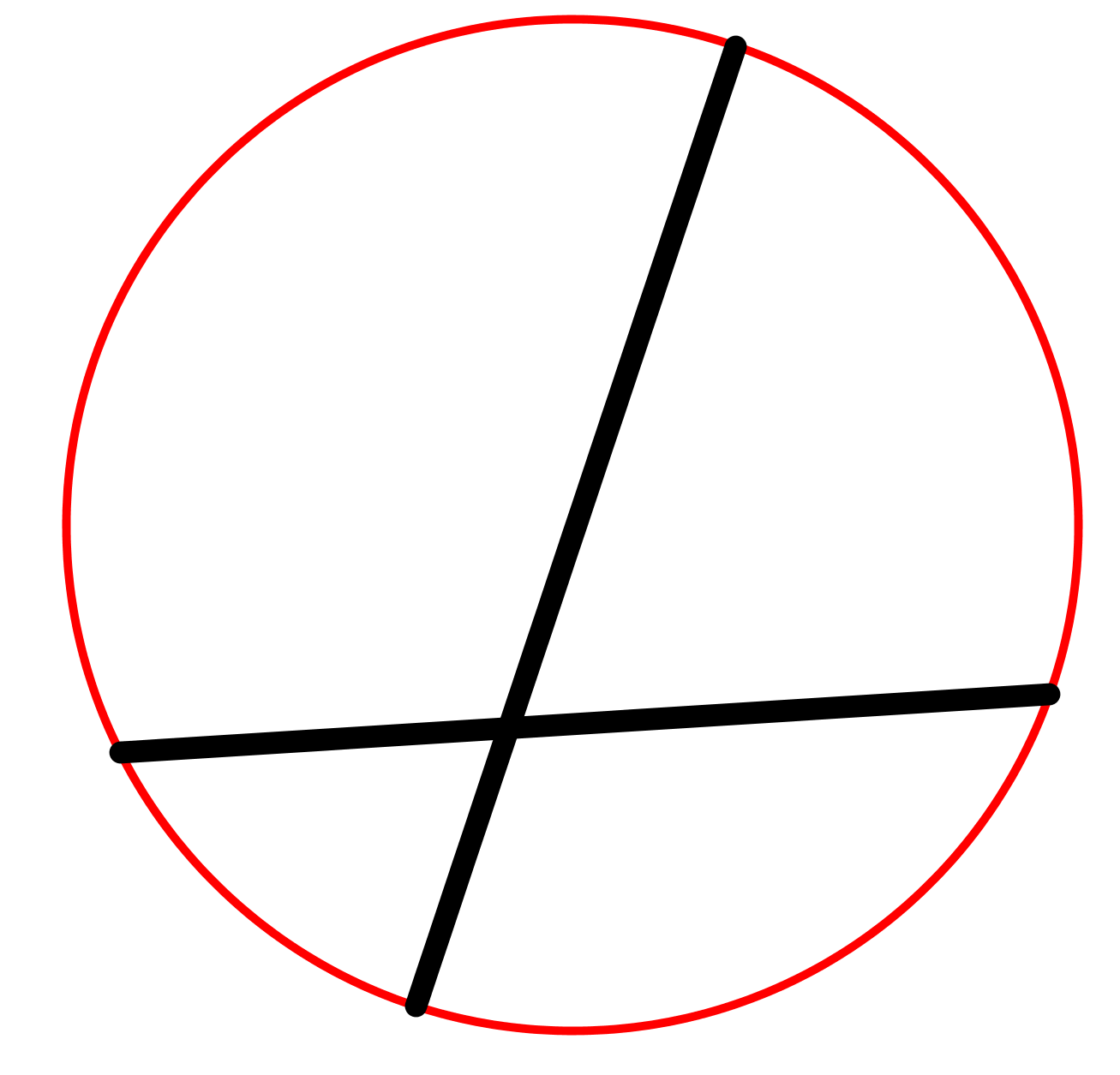 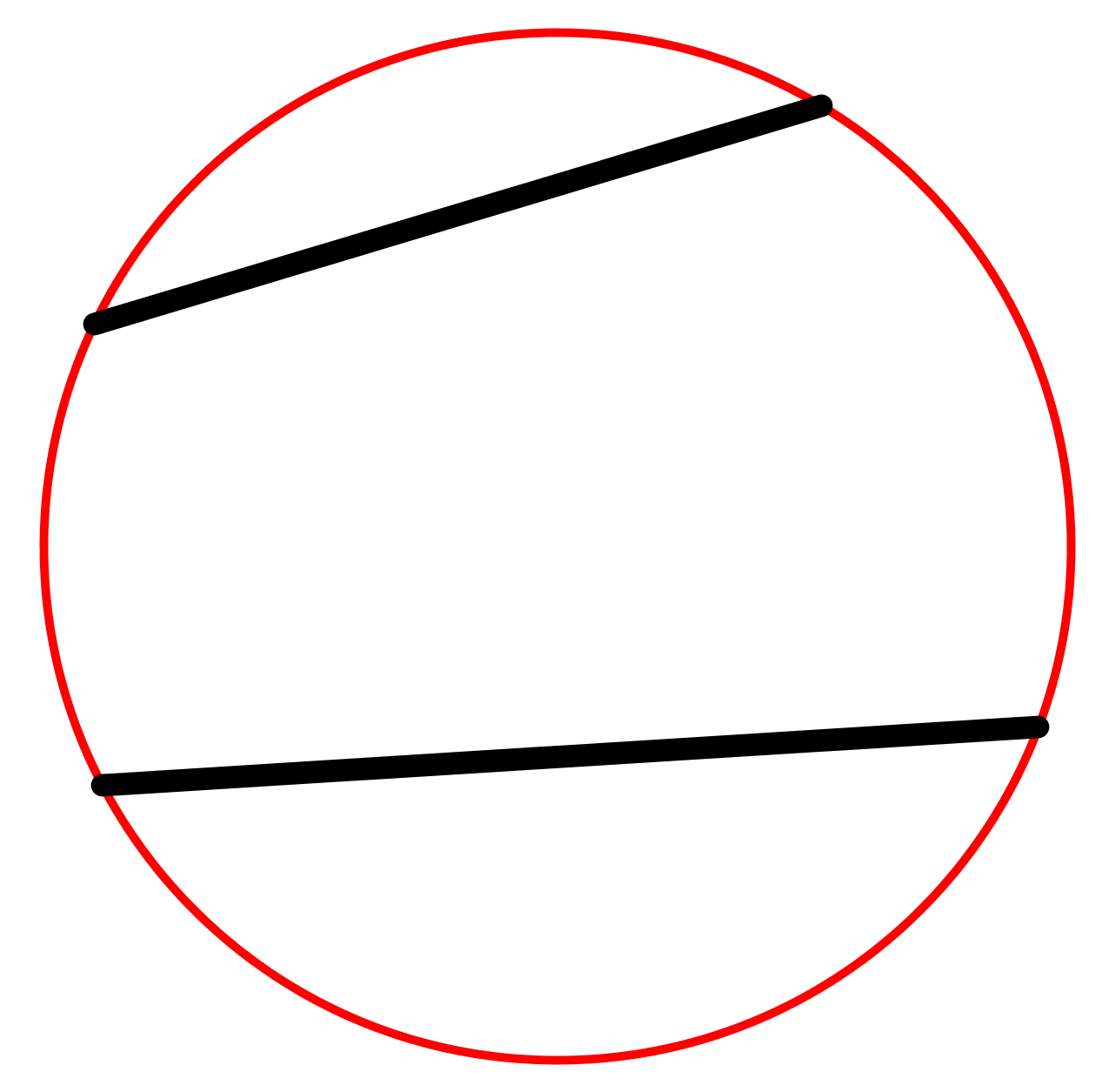 Picture 2
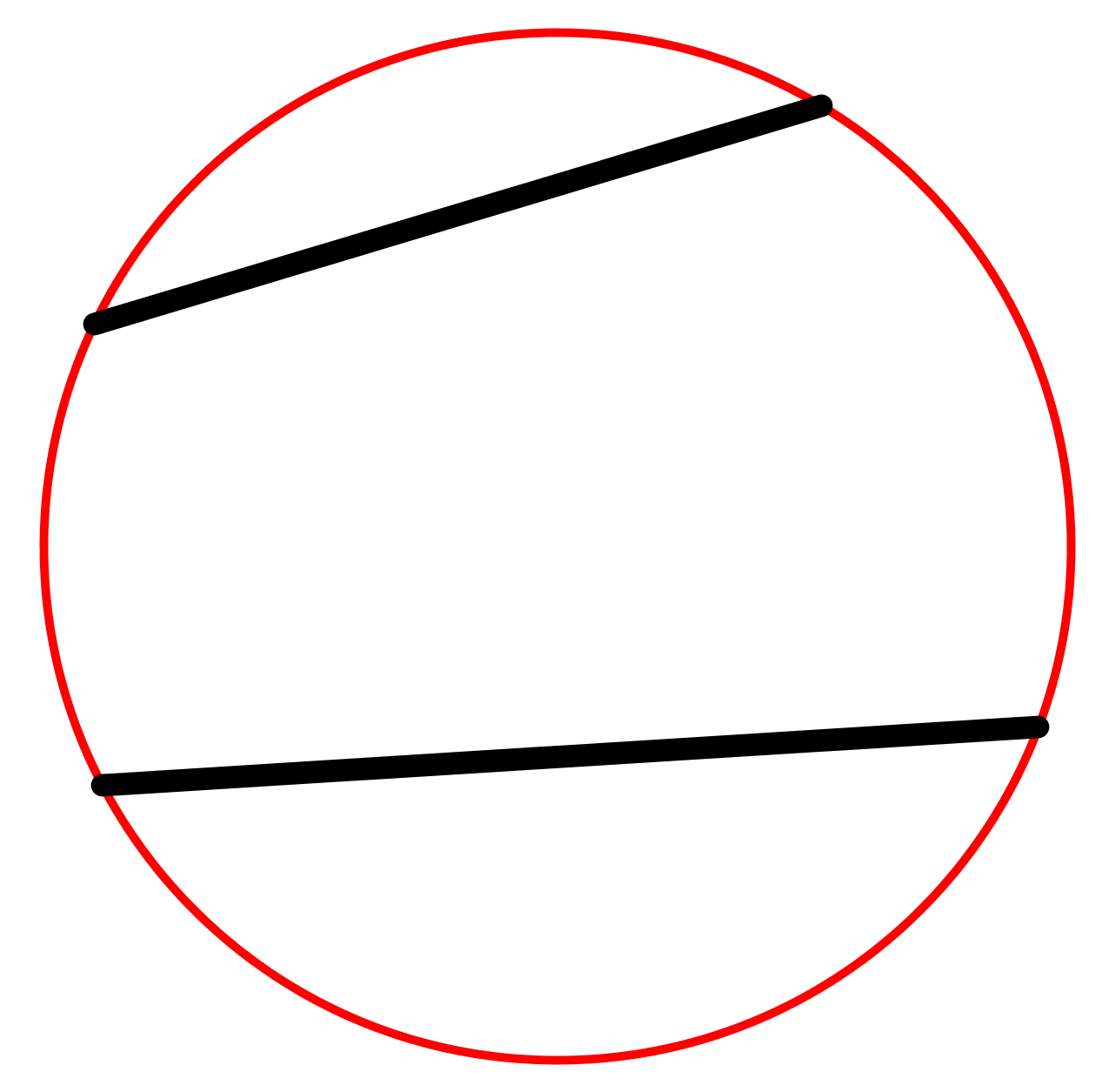 Picture 2 (Hint)
Picture 3
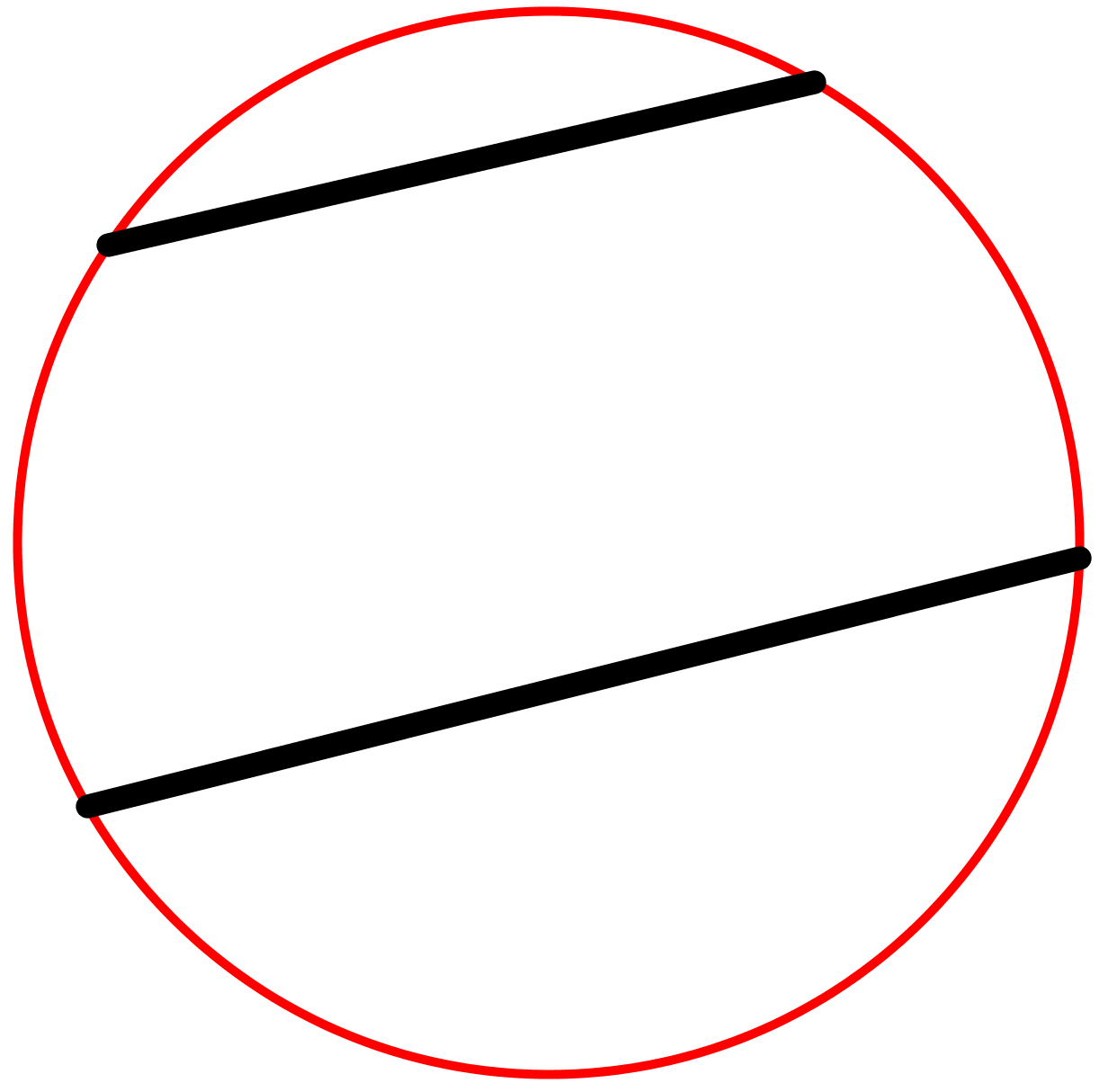 Picture 3 (Hint)
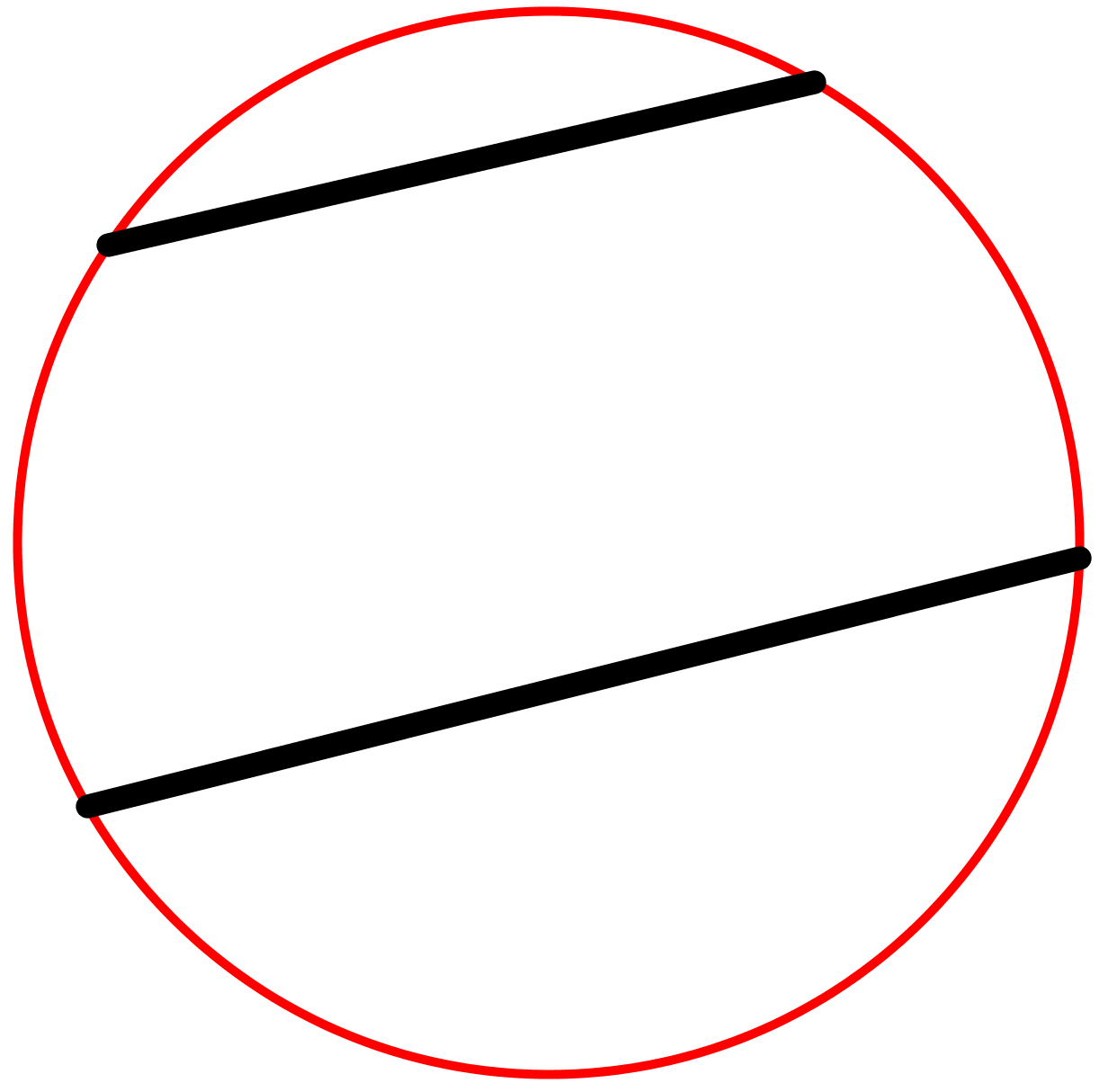 Picture 4
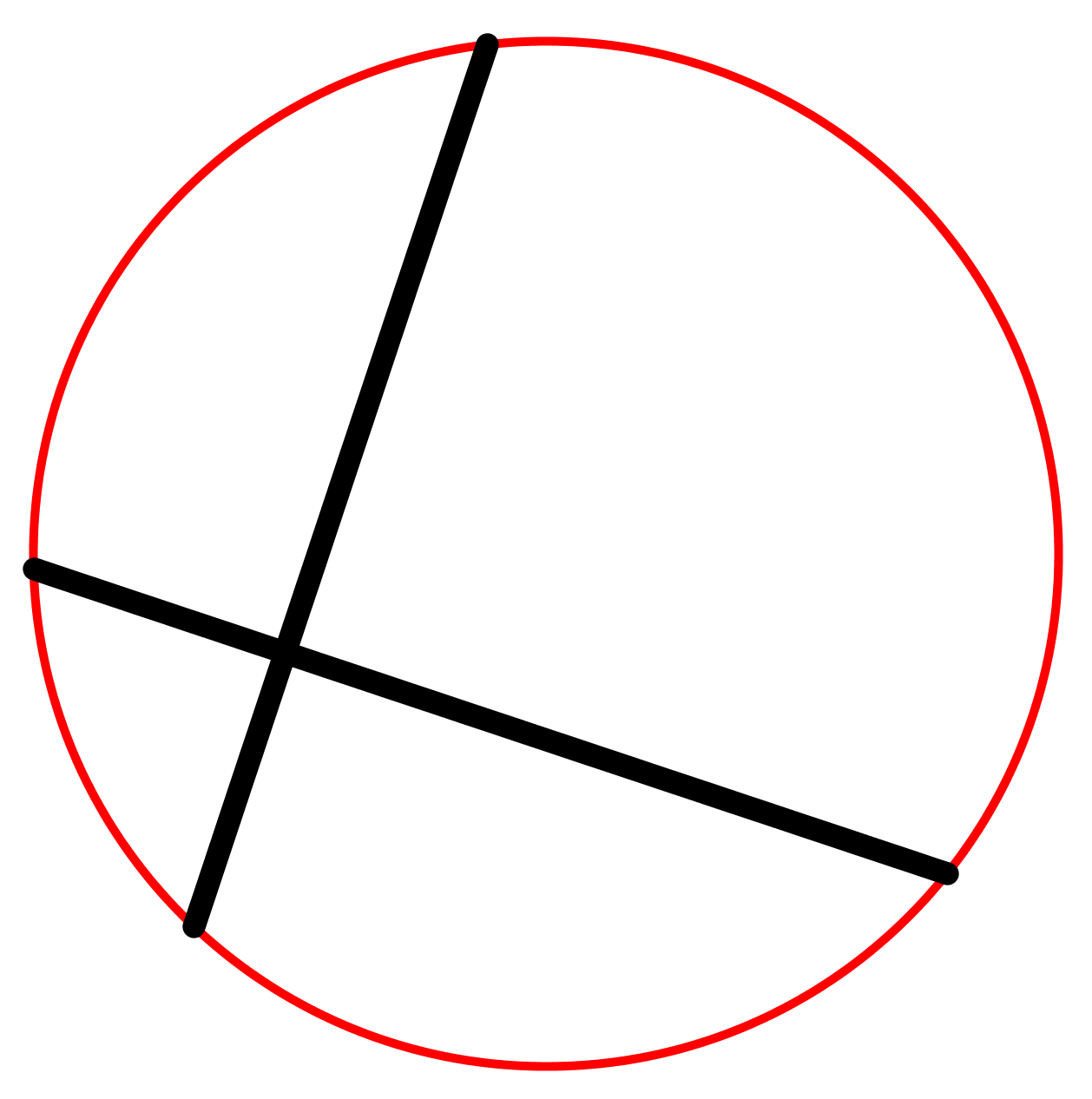 Picture 4 (Hint)
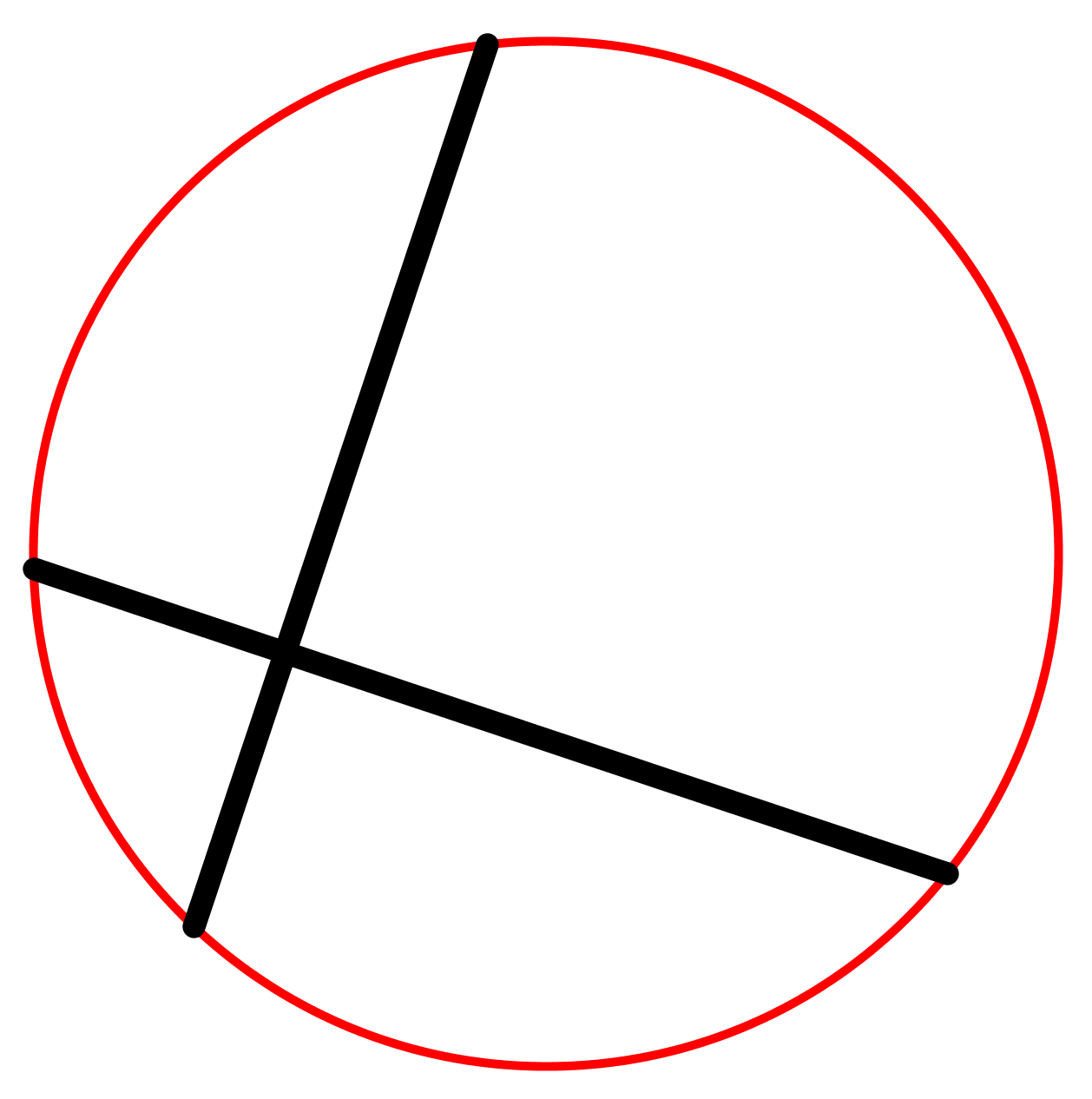 Question 2 (answer)
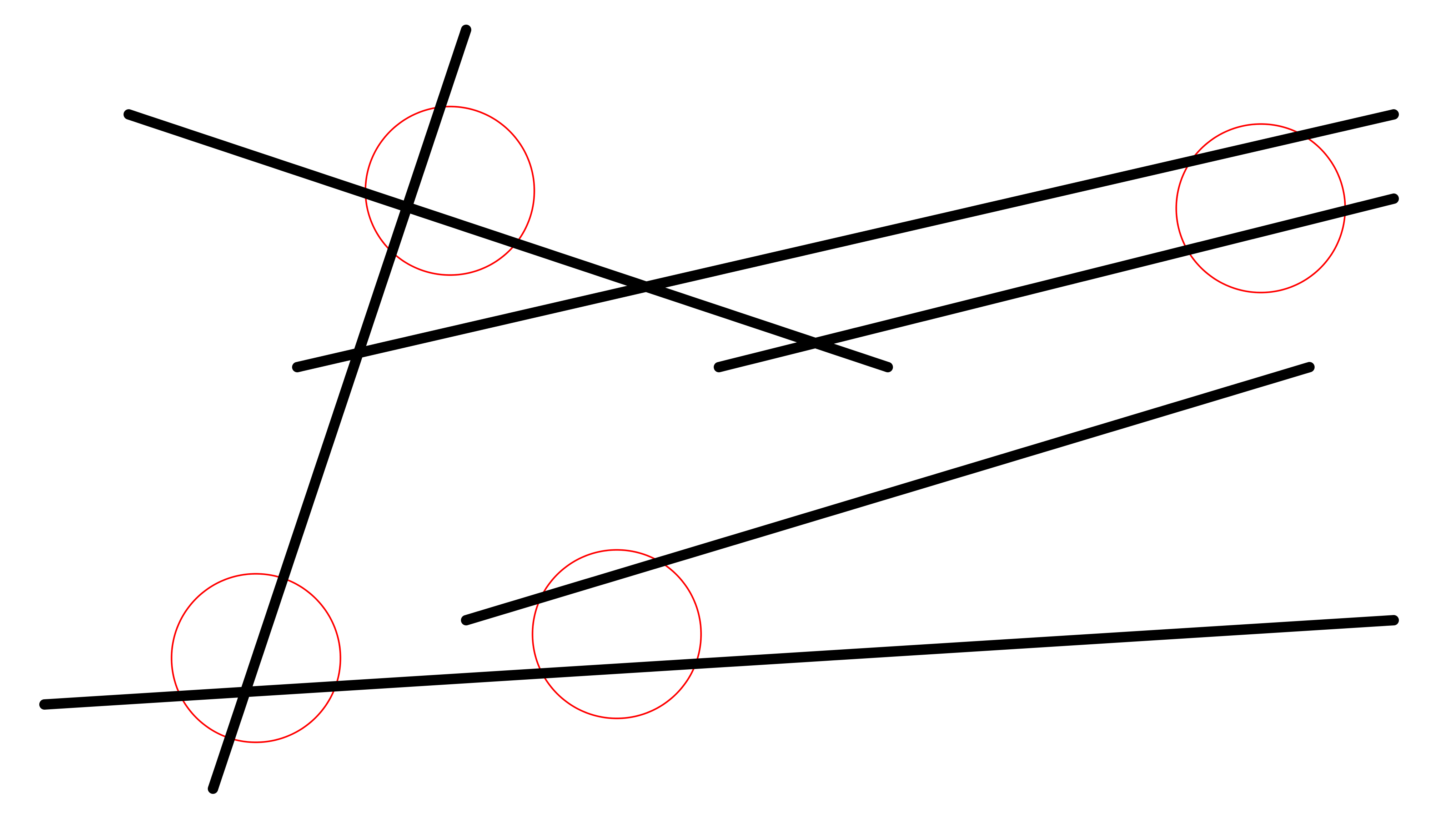 Question 3
Question 3
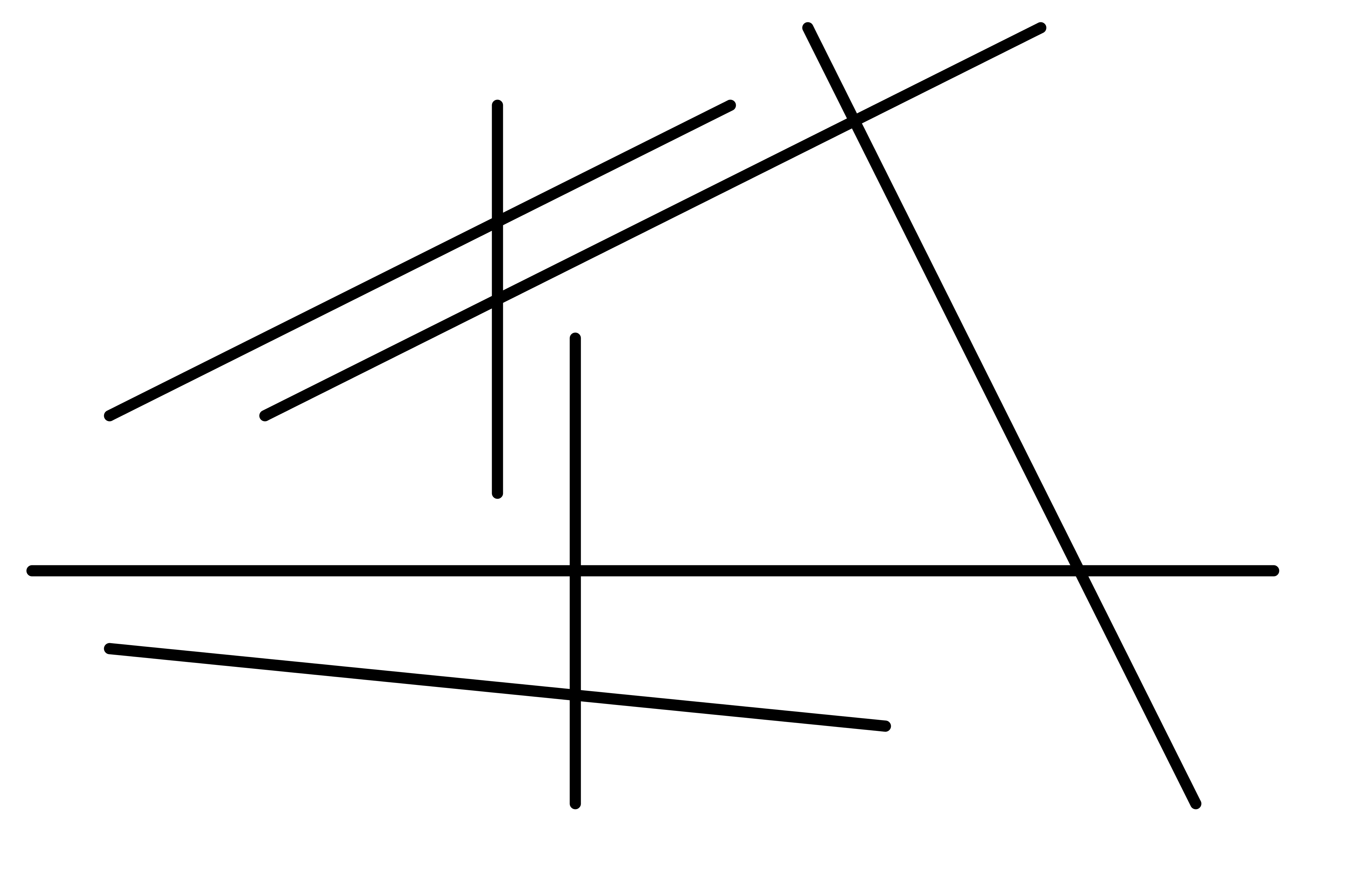 Picture 2
Picture 1
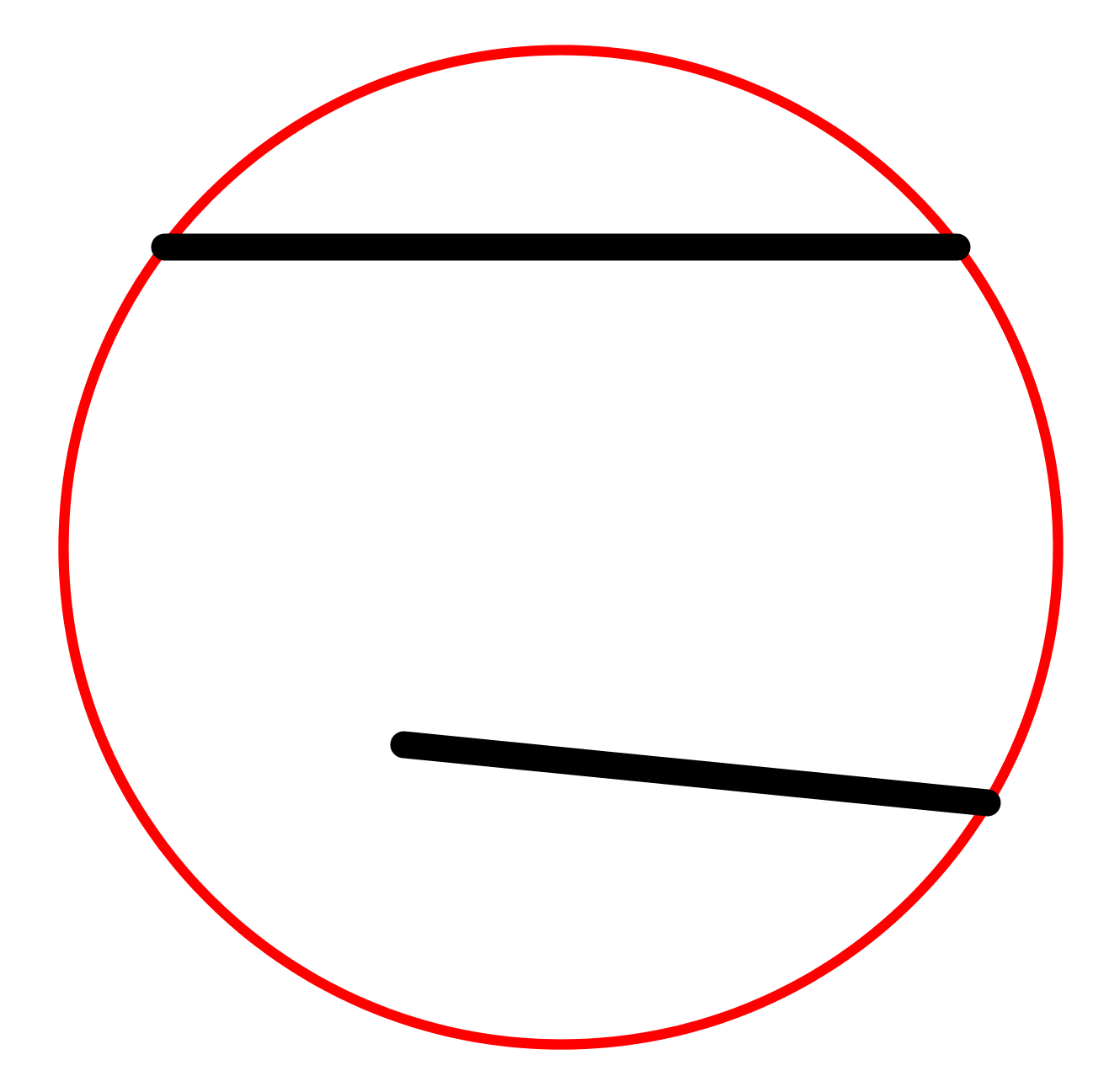 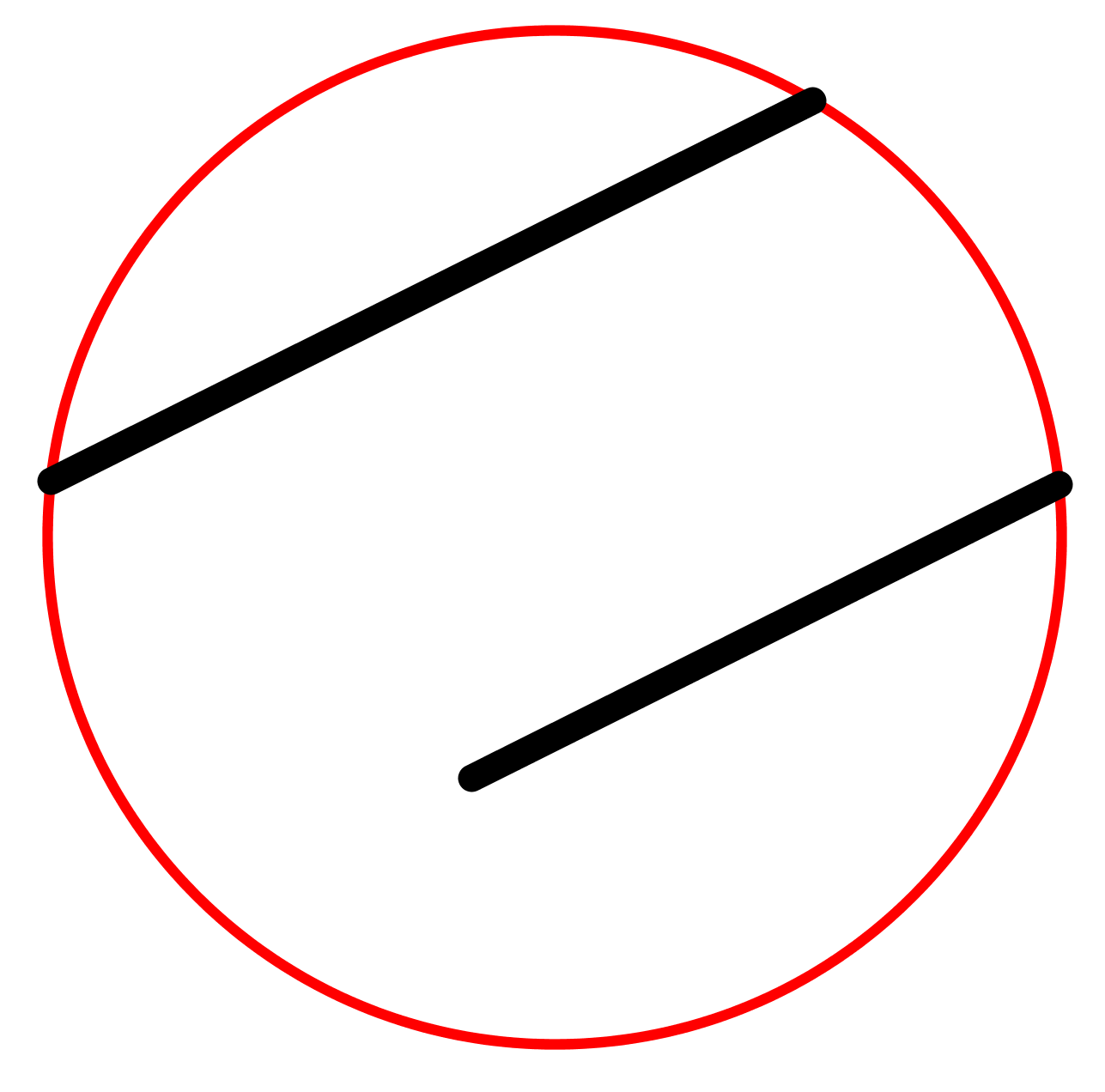 Picture 3
Picture 4
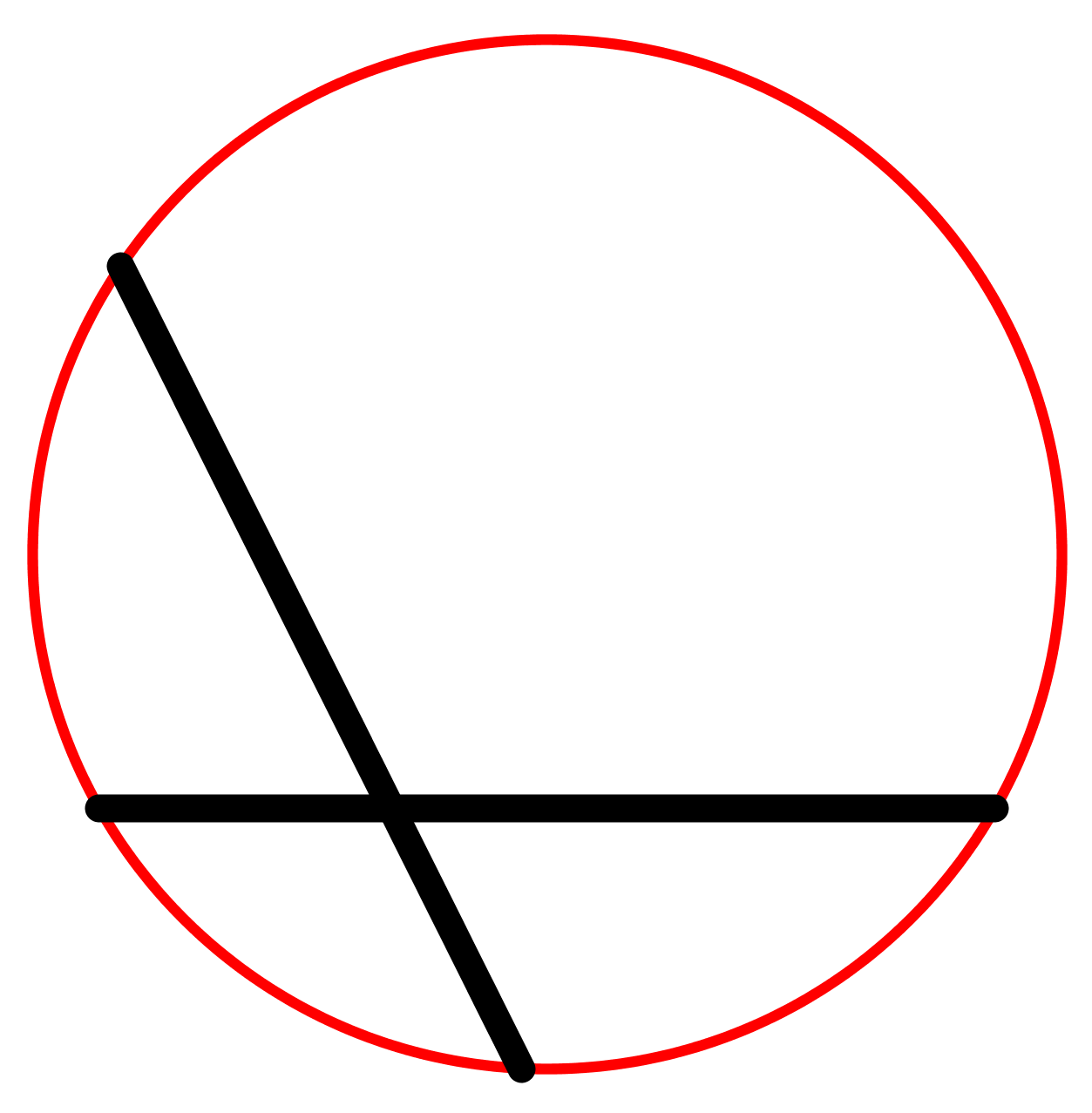 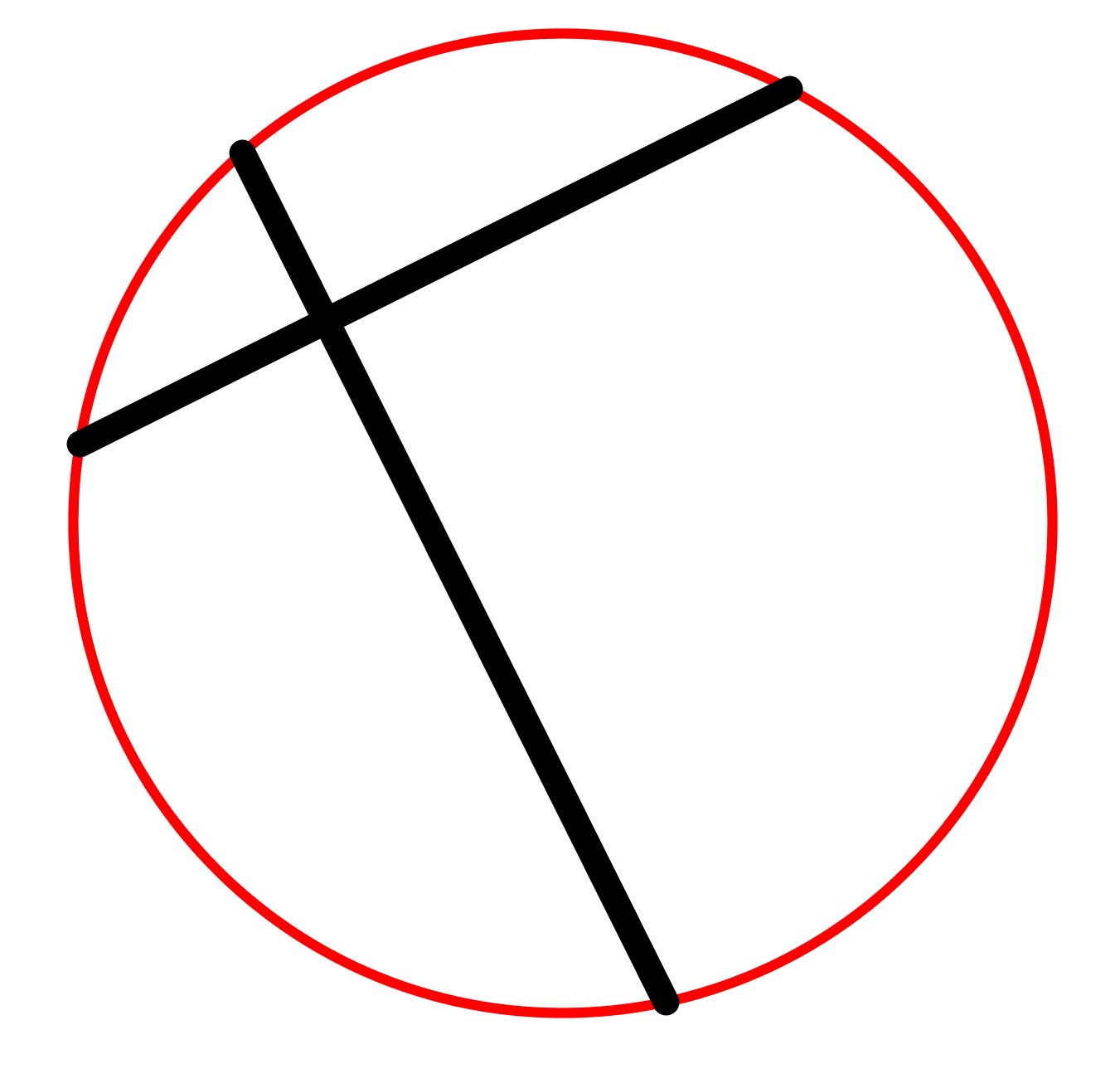 Question 3
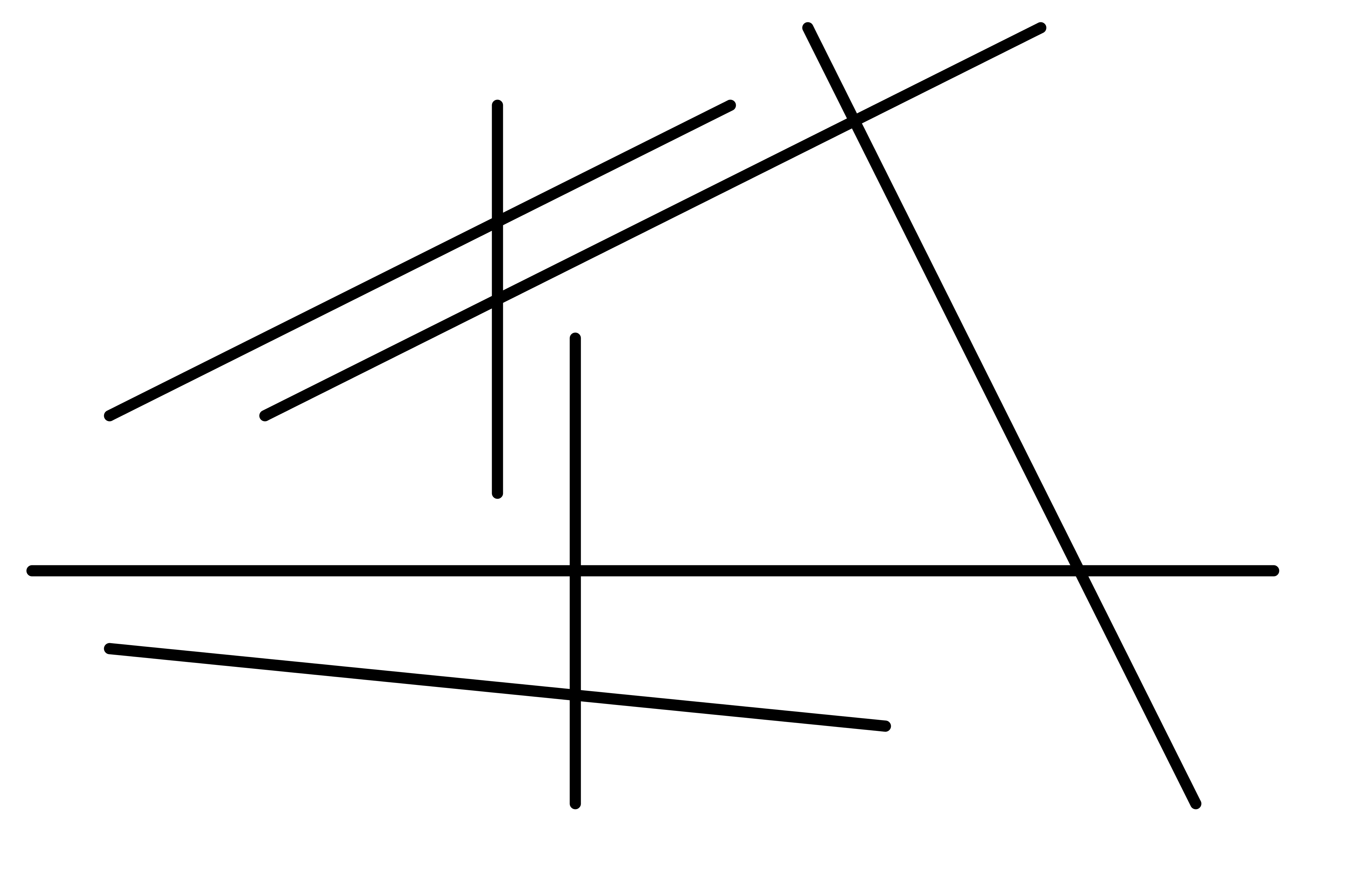 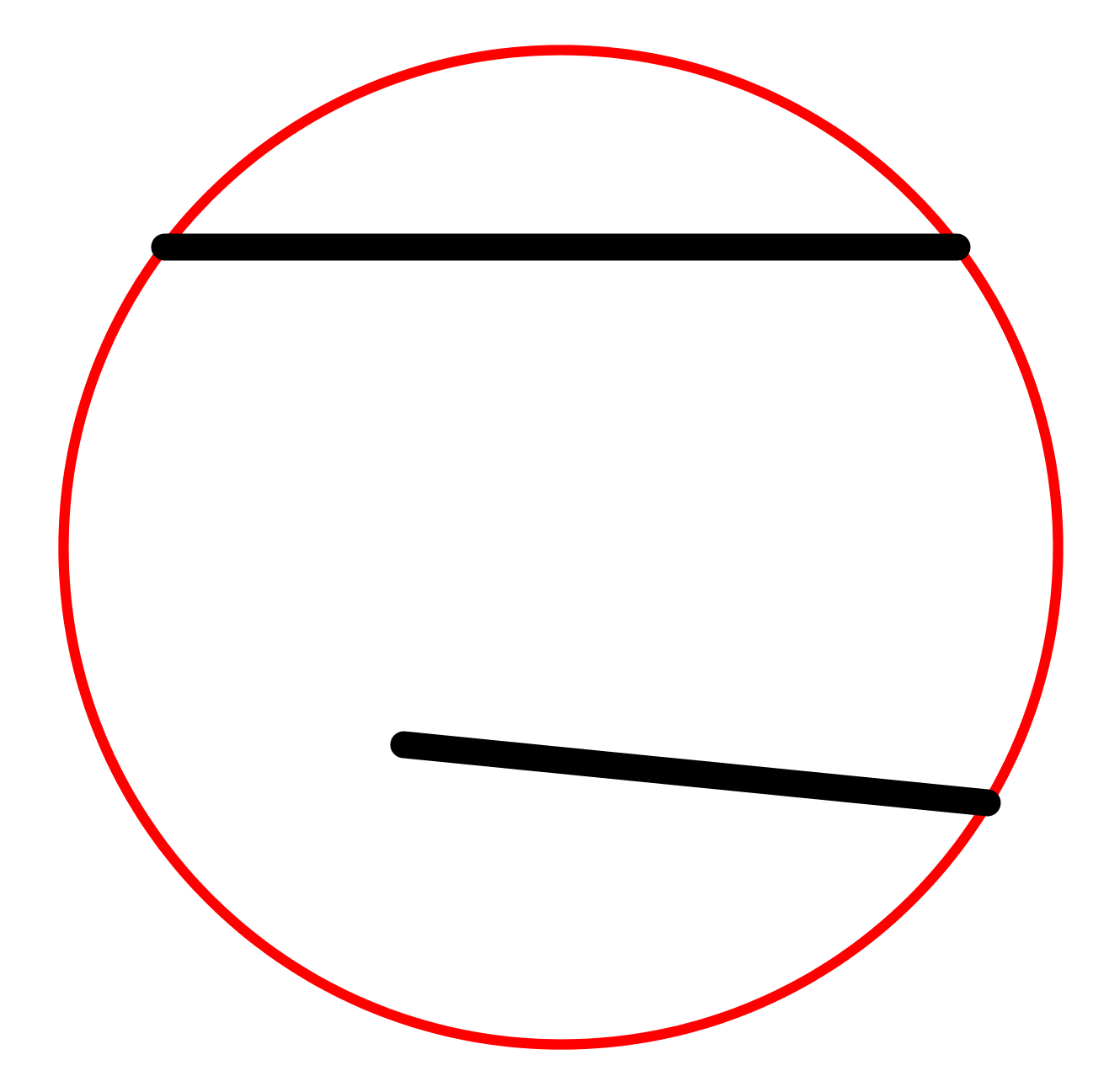 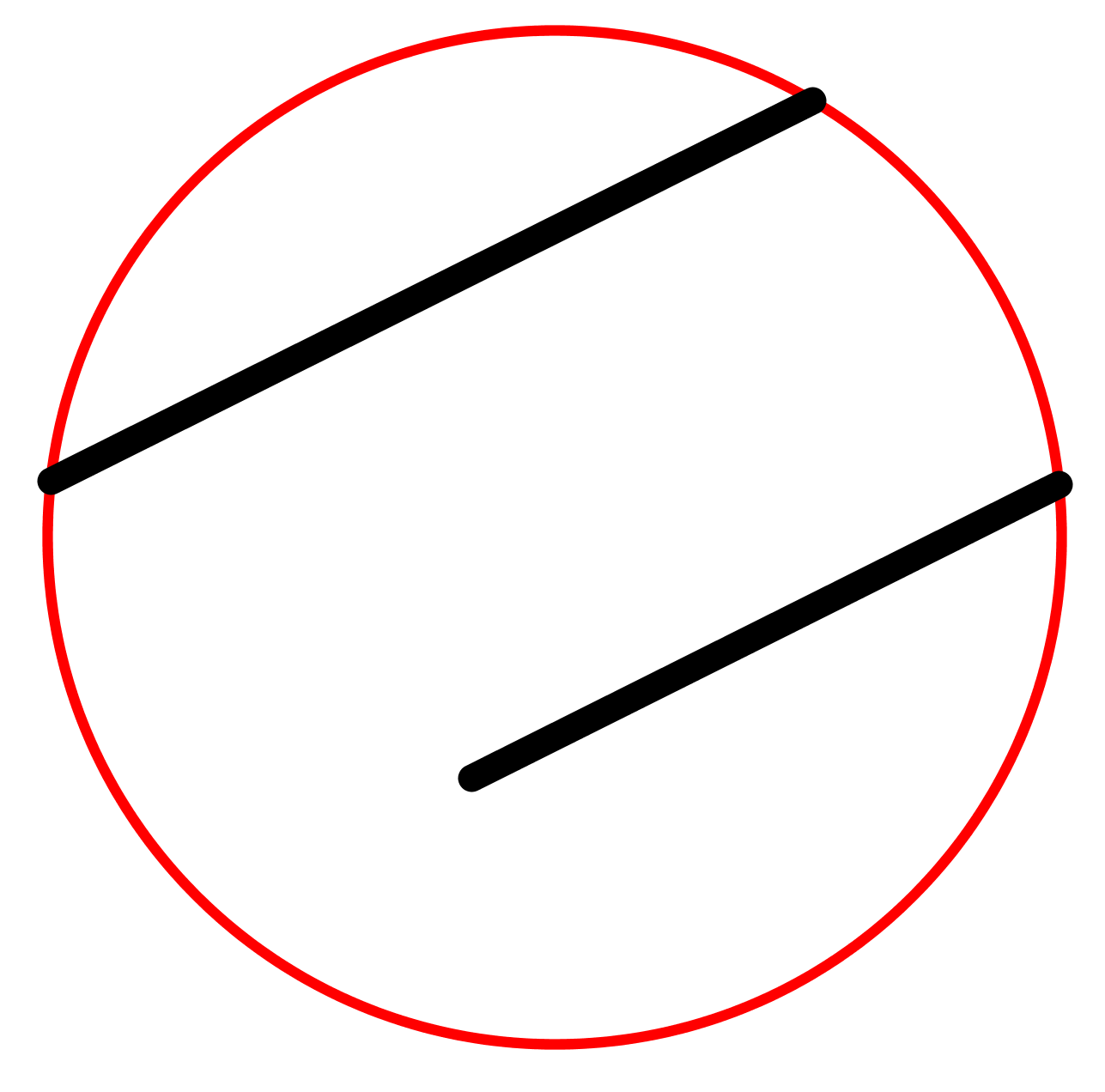 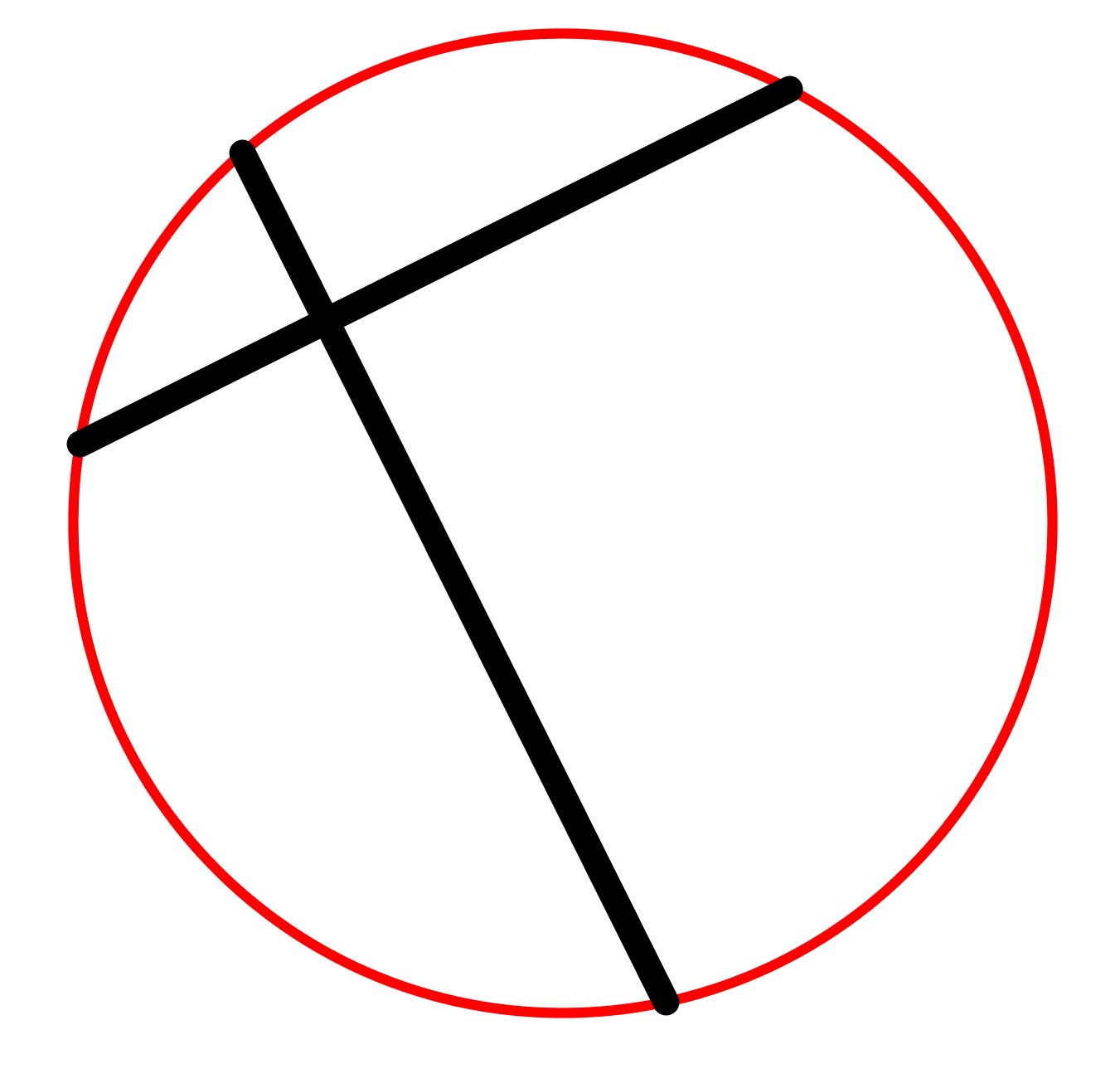 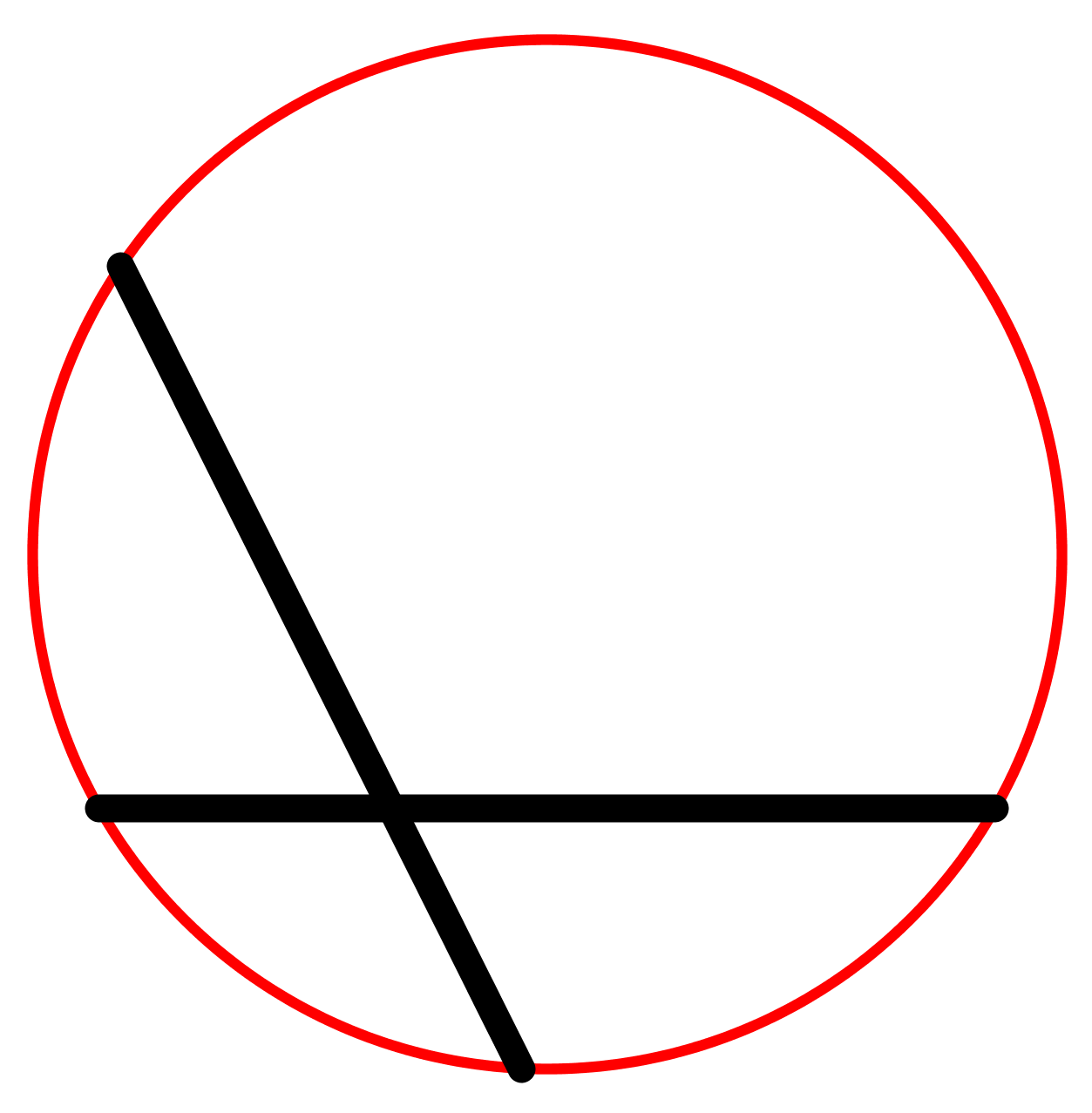 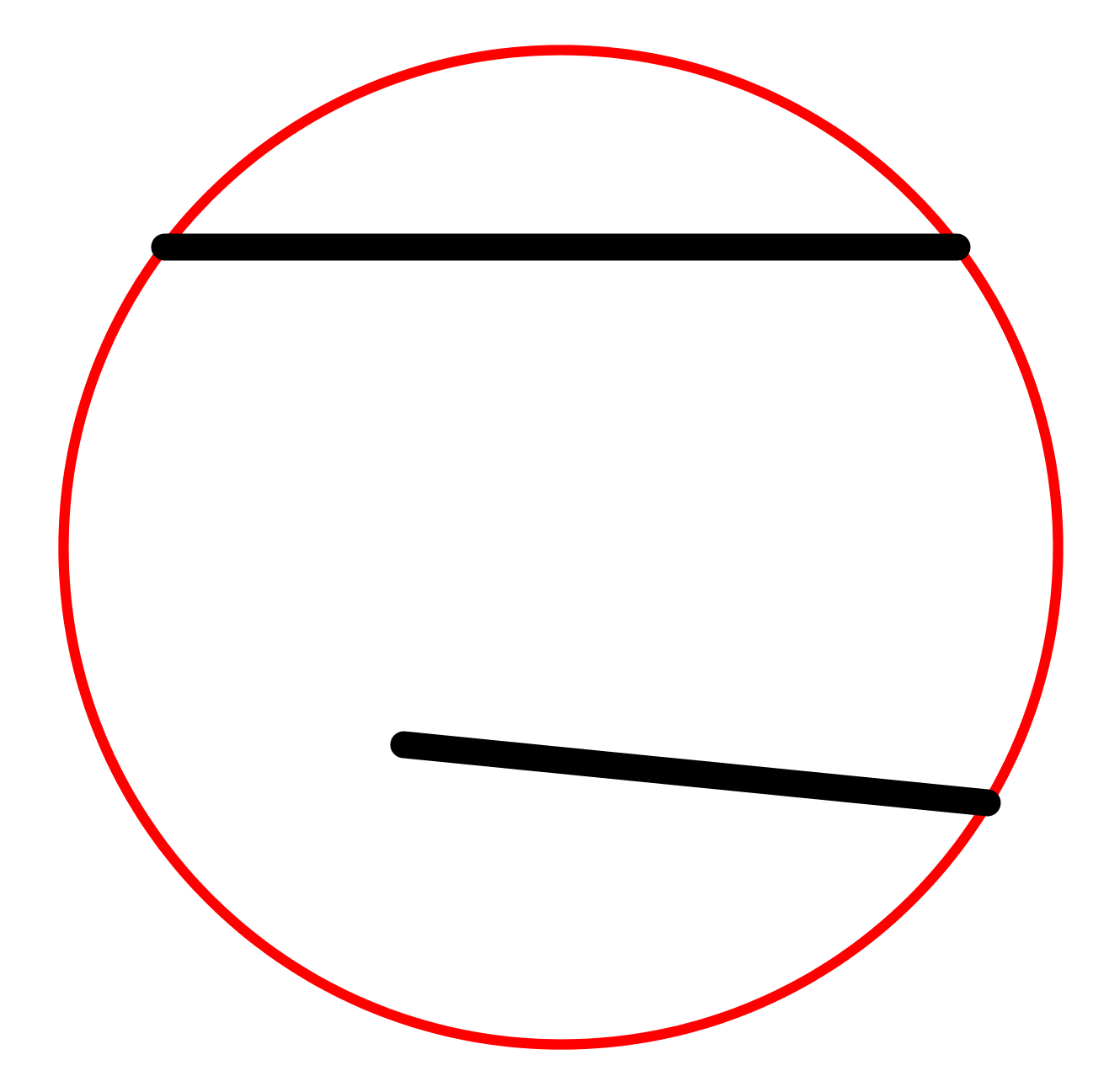 Picture 1
Picture 1 (Hint)
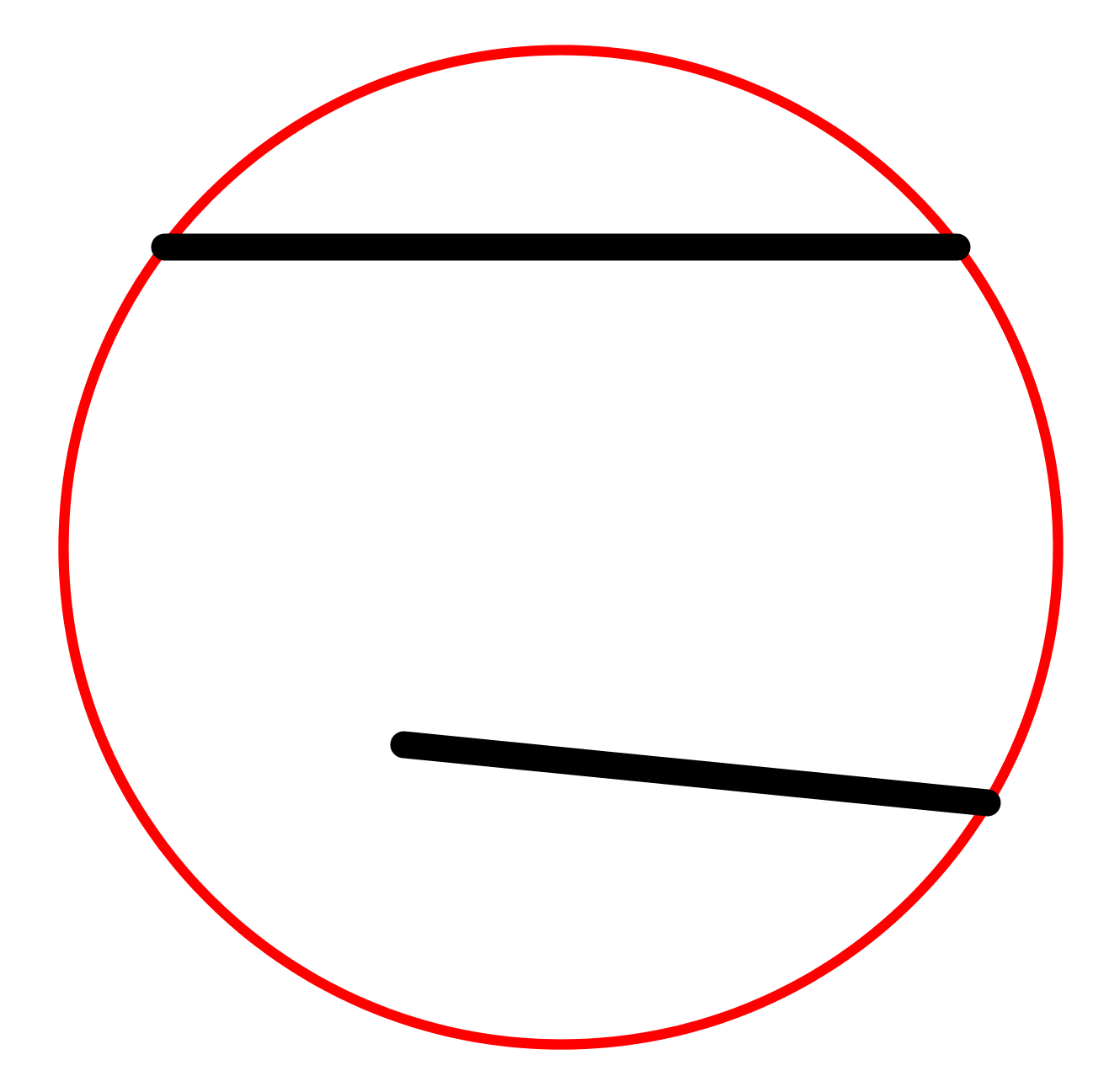 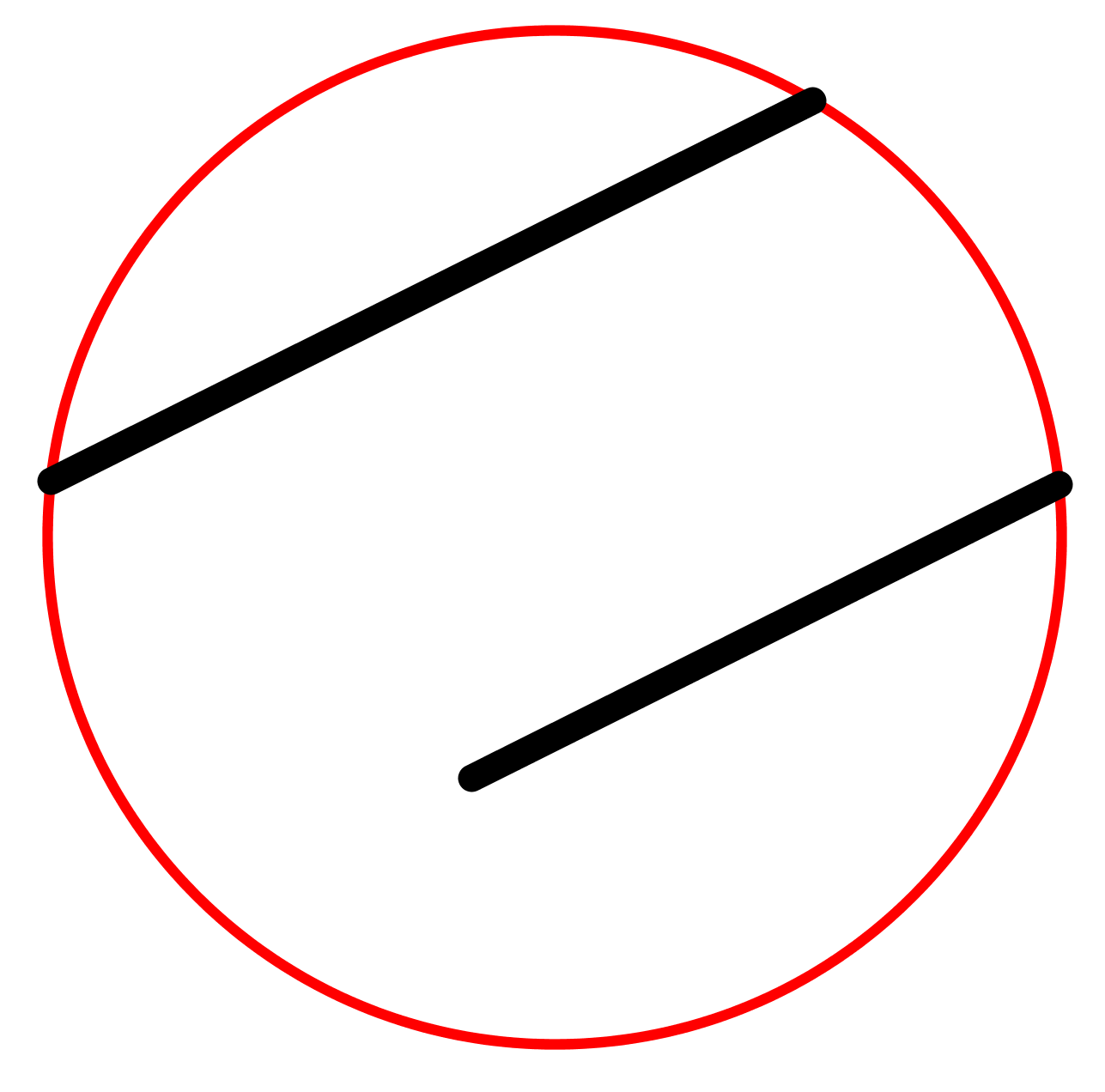 Picture 2
Picture 2 (Hint)
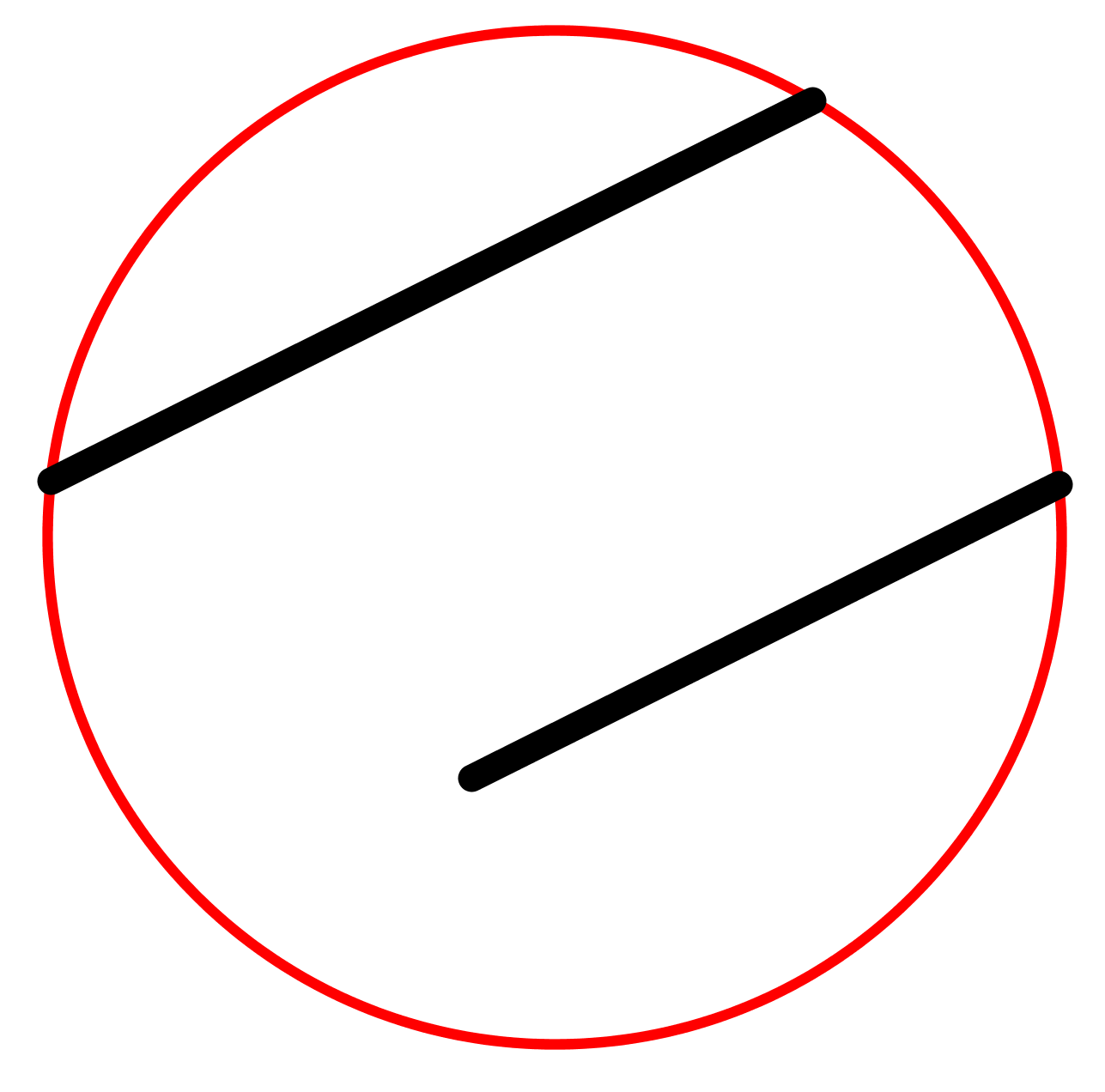 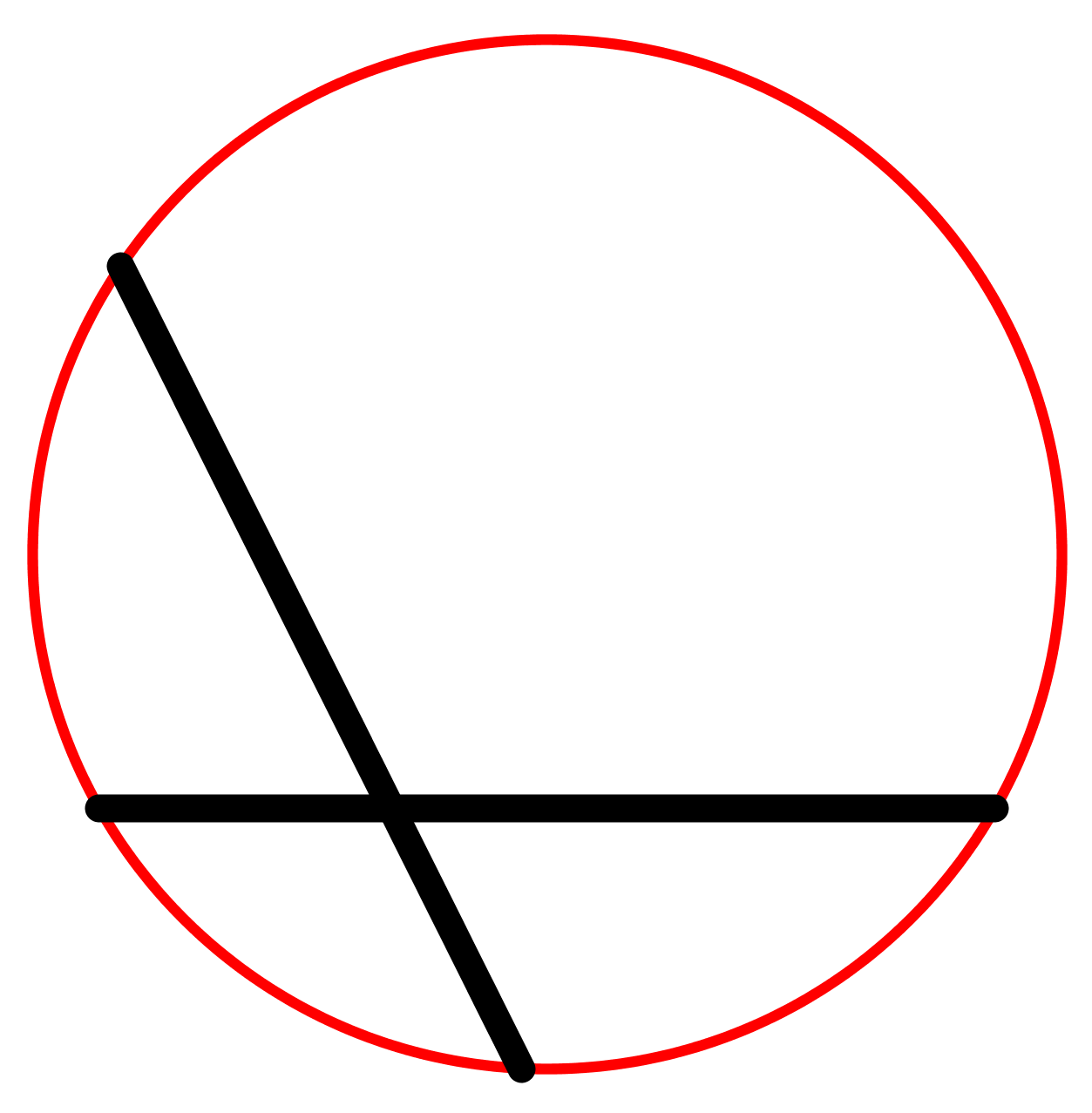 Picture 3
Picture 3 (Hint)
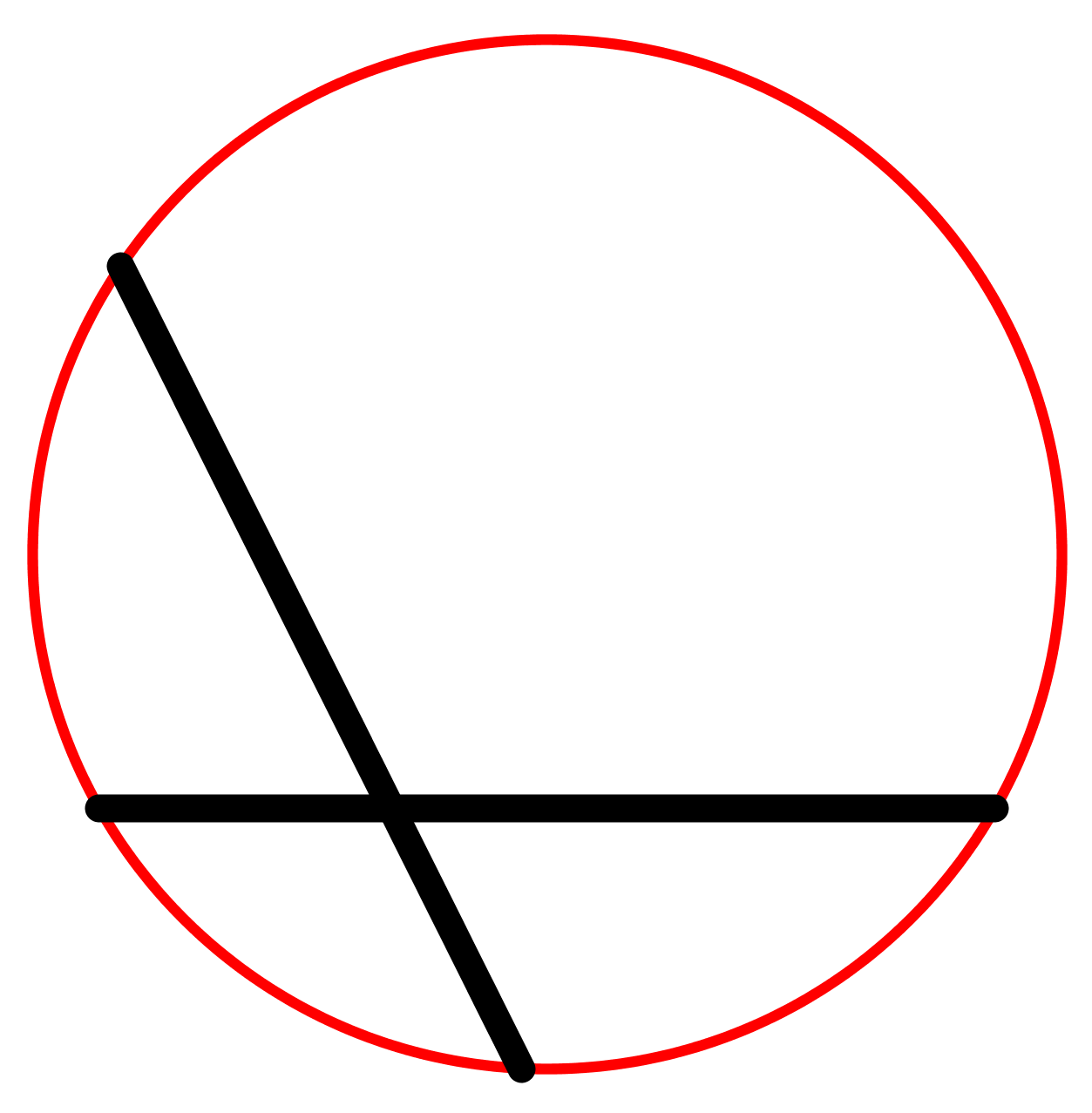 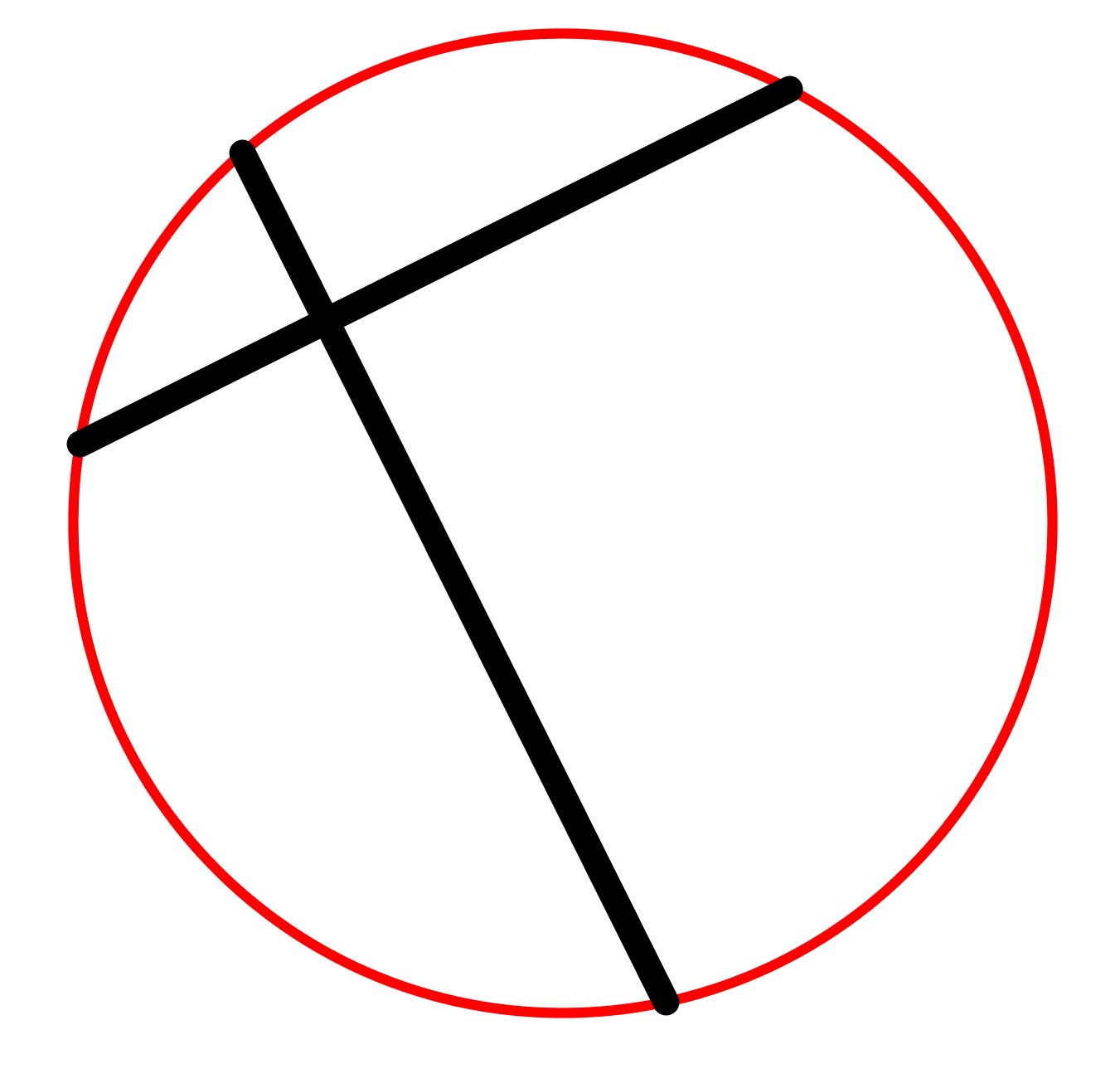 Picture 4
Picture 4 (Hint)
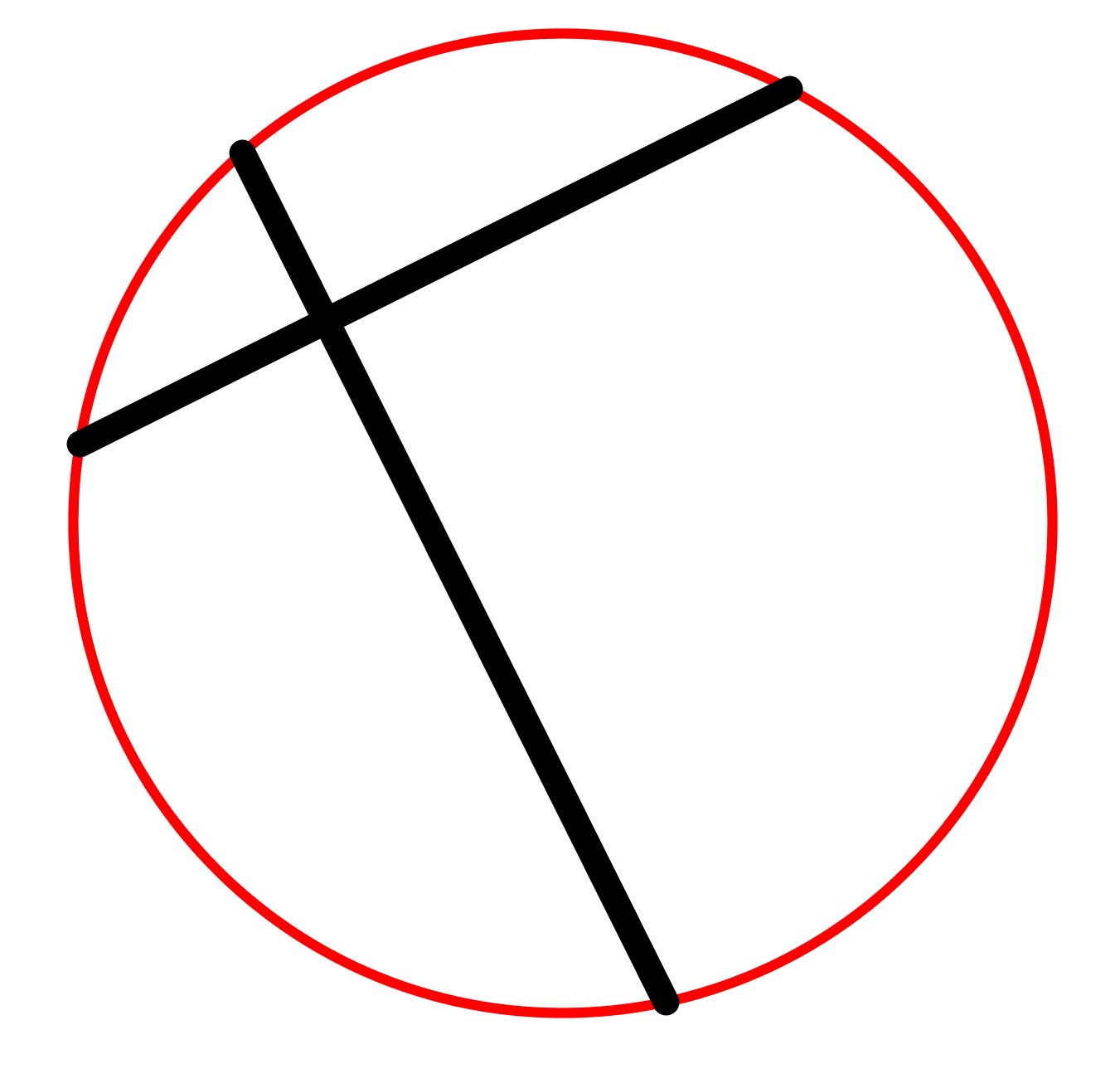 Question 3 (answer)
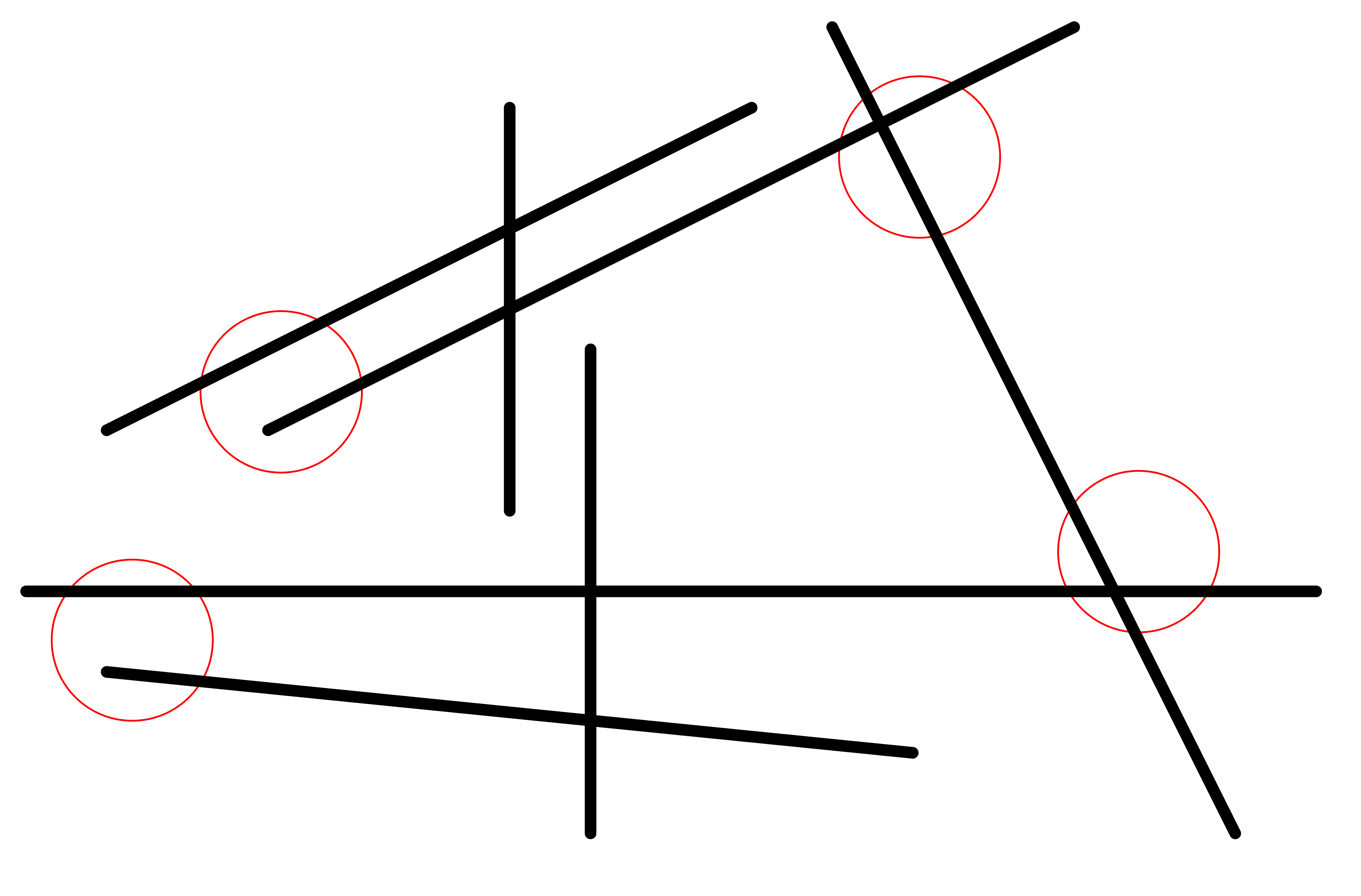